CC7220-1La Web de DatosPrimavera 2024Lecture  5: SPARQL [1.1]
Aidan Hogan
aidhog@gmail.com
Previously …
First SPARQL (1.0)
Then SPARQL 1.1
Covered SPARQL 1.0
http://www.w3.org/TR/rdf-sparql-query/
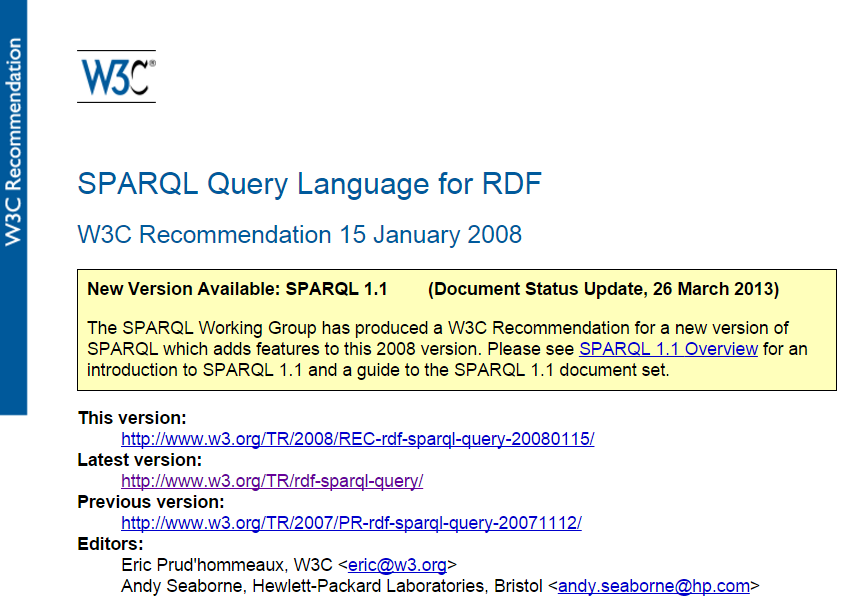 Today: 	SPARQL 1.1
A Web standard
http://www.w3.org/TR/sparql11-query/
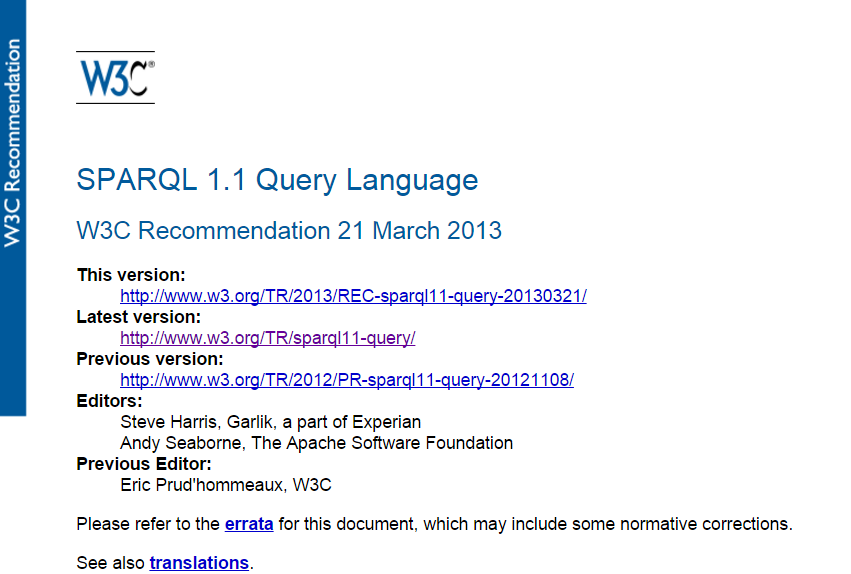 Query feature:	Negation
SPARQL 1.0: Negation possible w/ a trick!
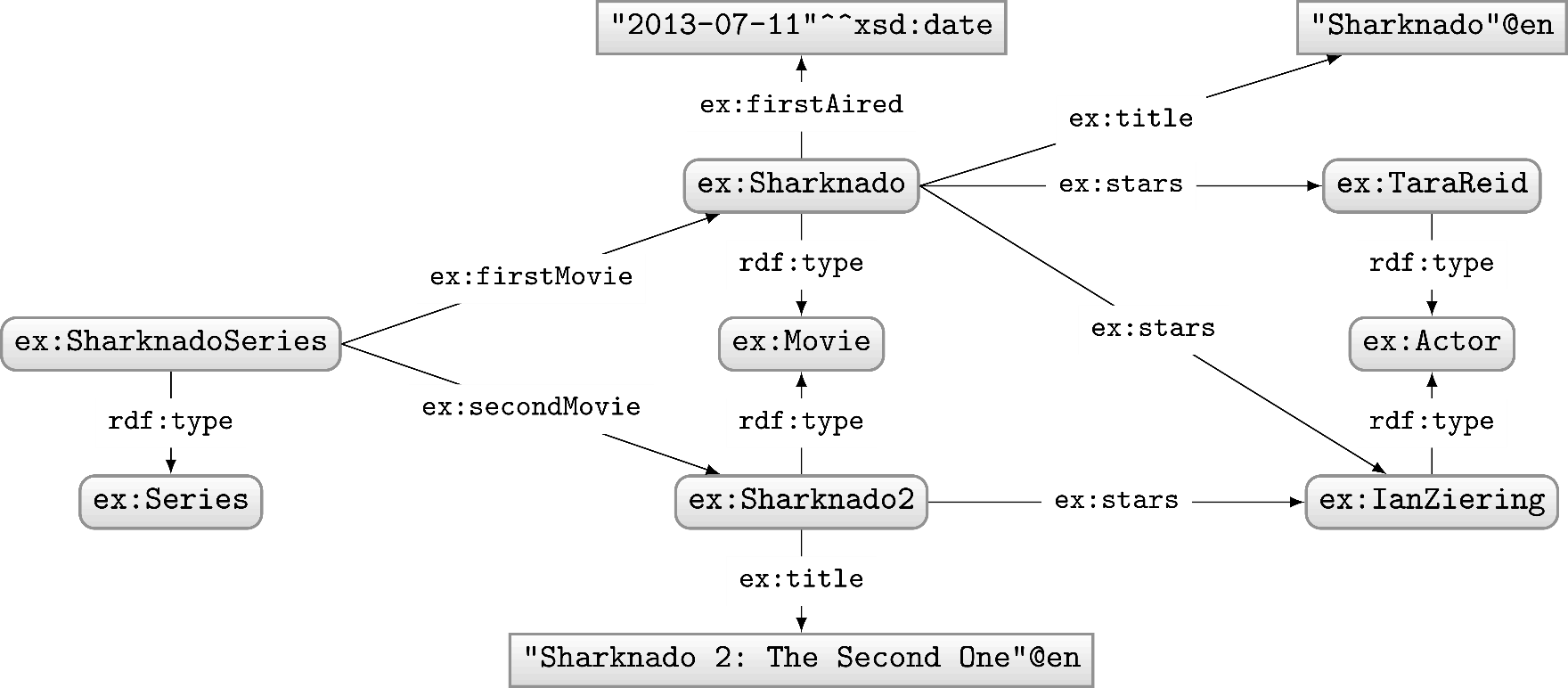 Query:
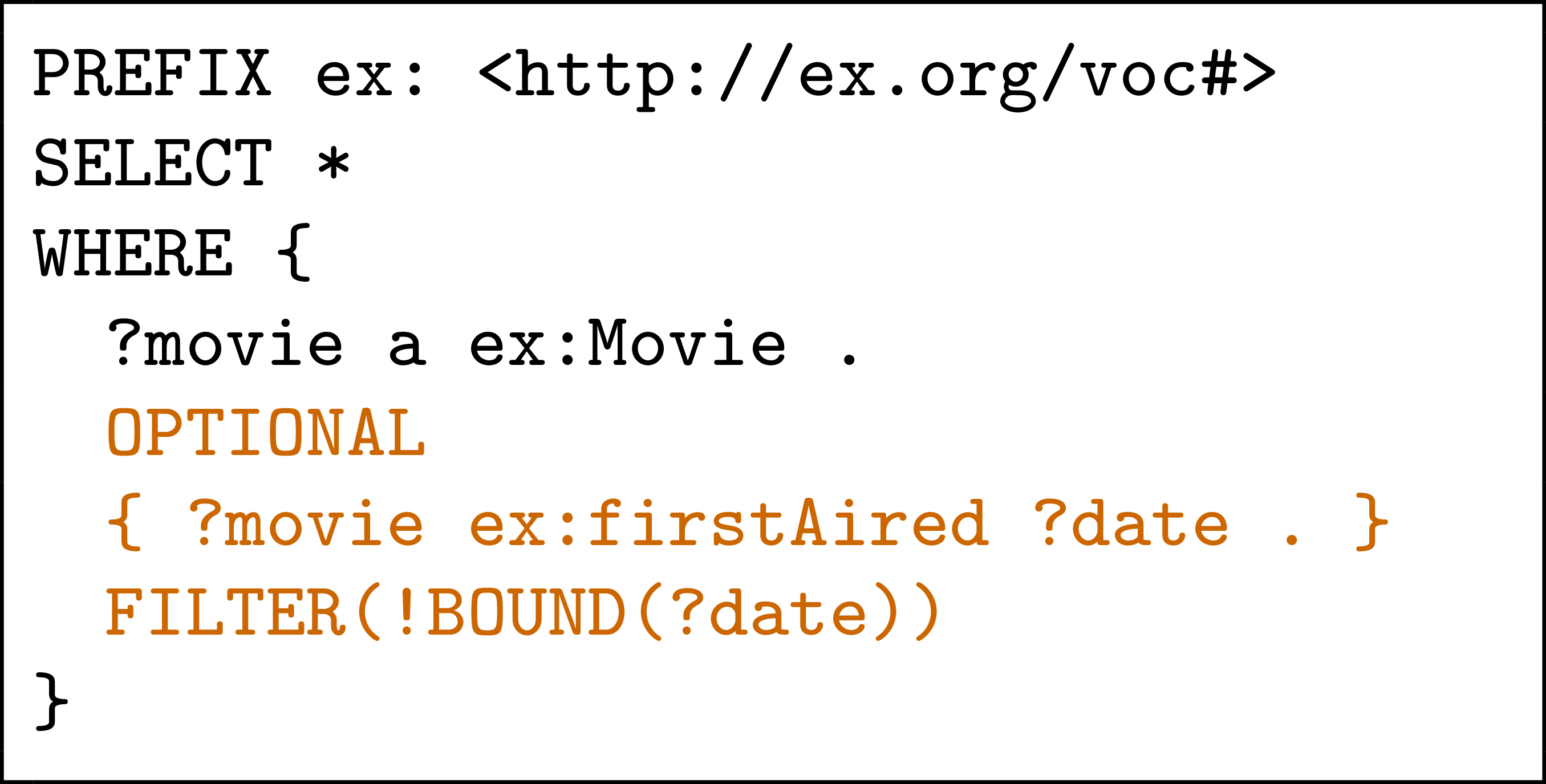 What solutions would this query return?
Solutions:
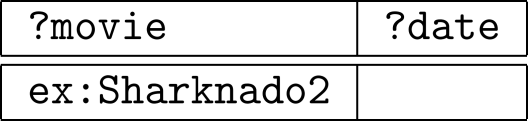 Can do a closed-world style of negation!
SPARQL 1.1: (NOT) EXISTS
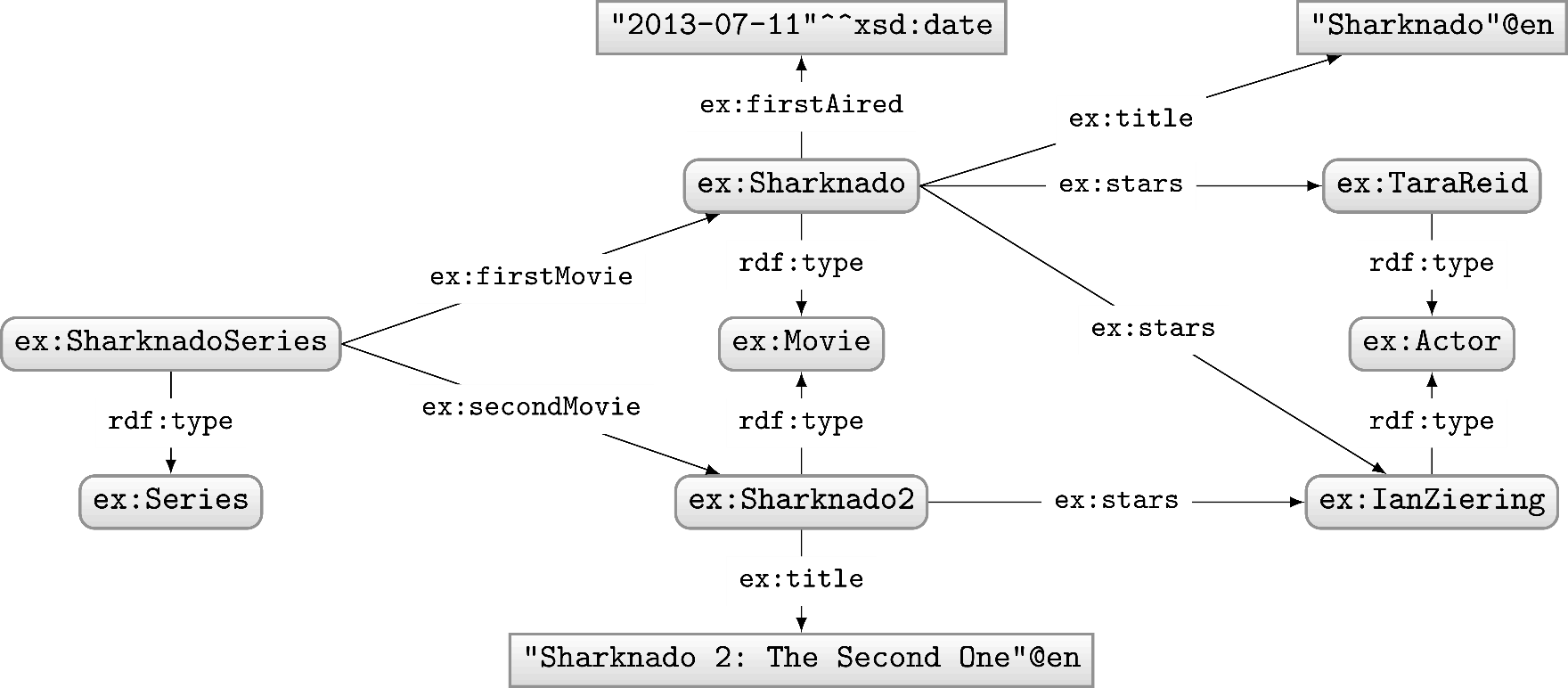 Query:
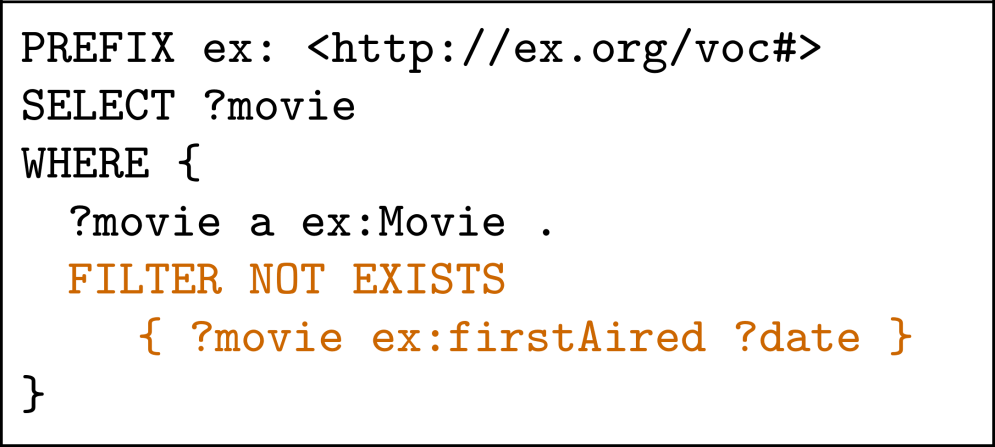 Solutions:
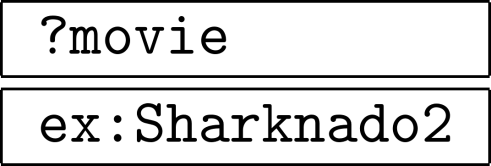 SPARQL 1.1: MINUS
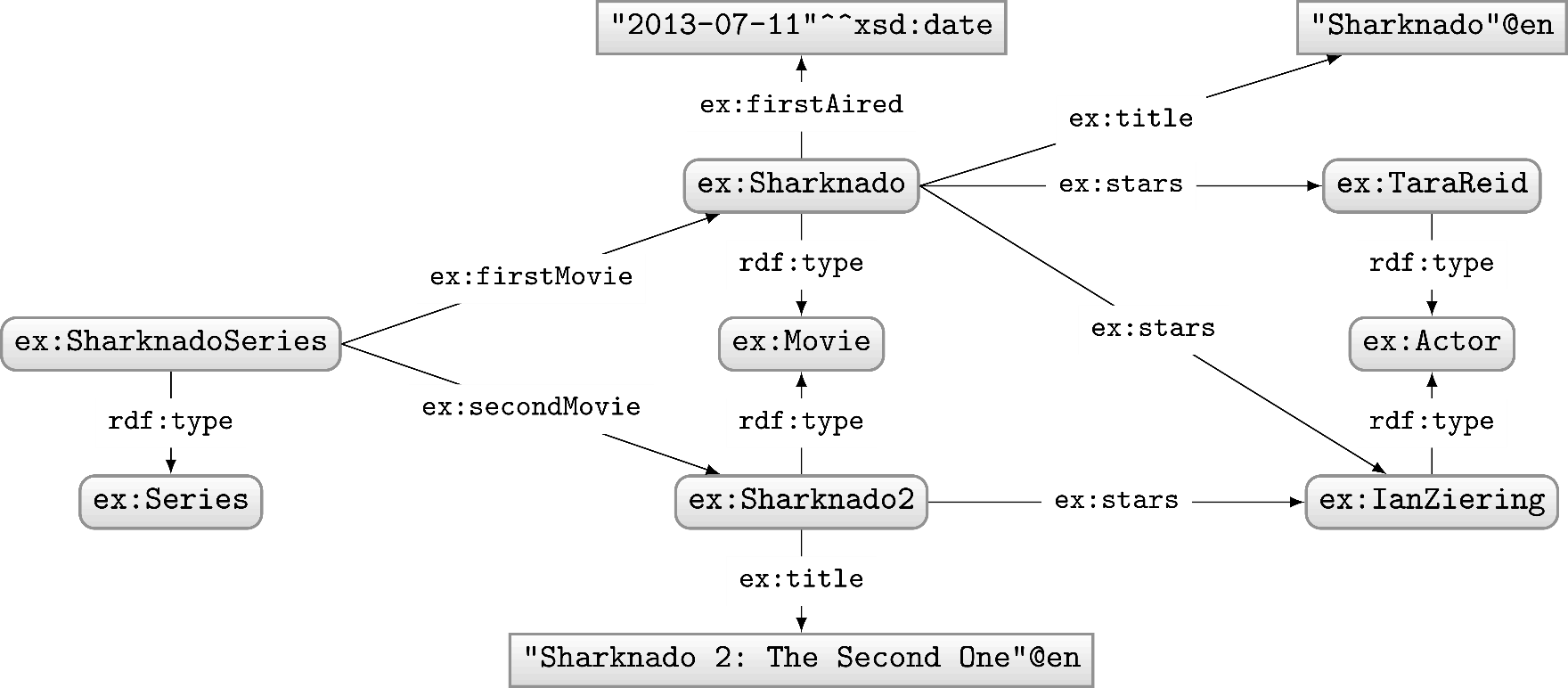 Query:
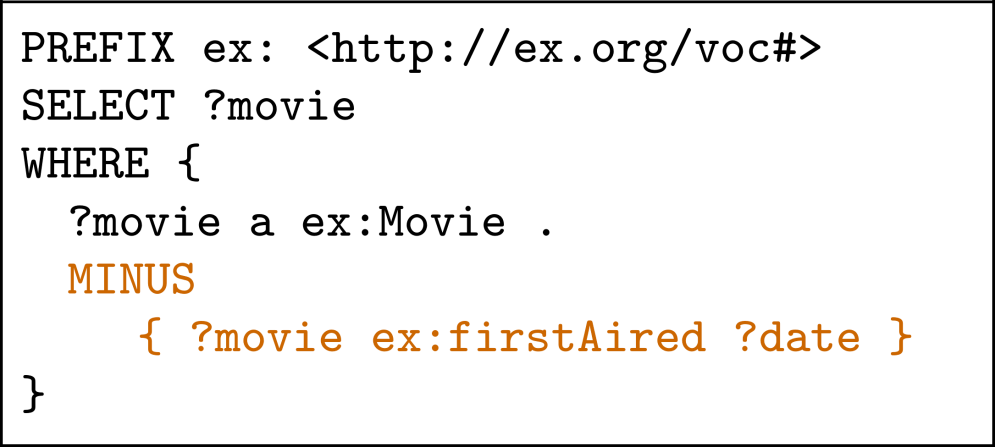 Solutions:
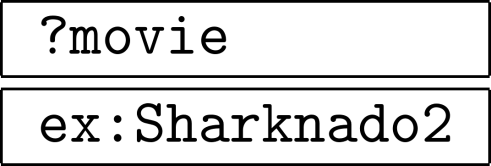 Difference between MINUS and NOT EXISTS?
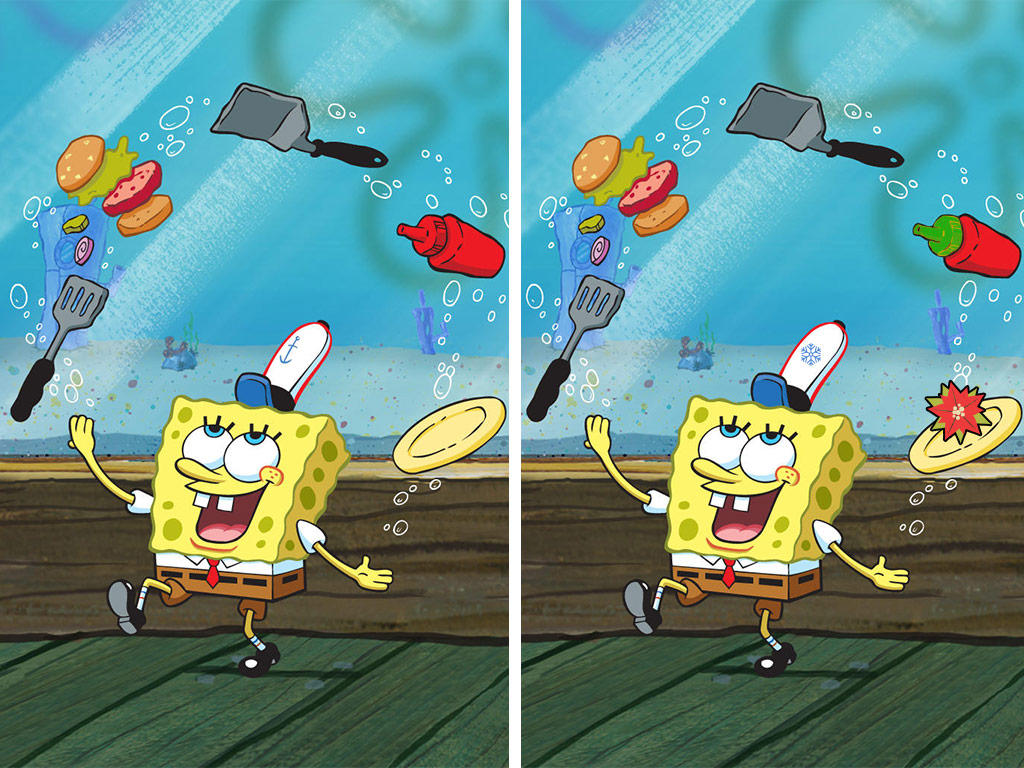 Difference between MINUS and NOT EXISTS?
NOT EXISTS:  Returns results if the pattern on the right has no matches when replacing variables from the left (actually not well-defined)
MINUS: Removes solutions from the left that join on the right (with at least one variable)
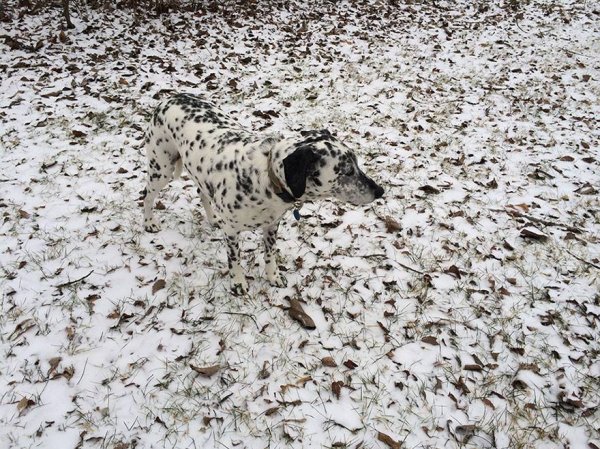 Difference between MINUS and NOT EXISTS?
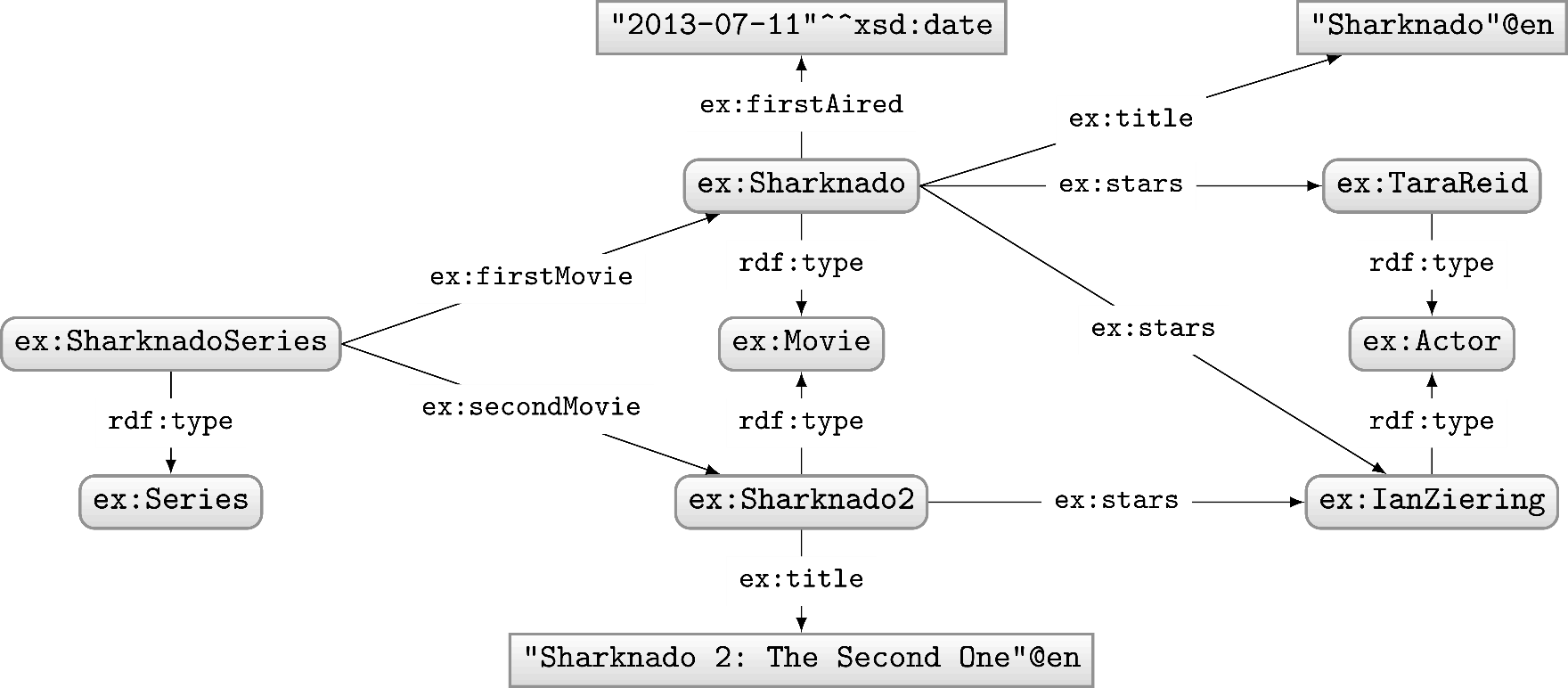 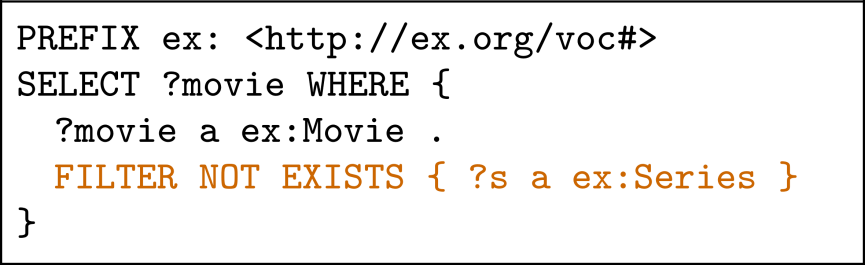 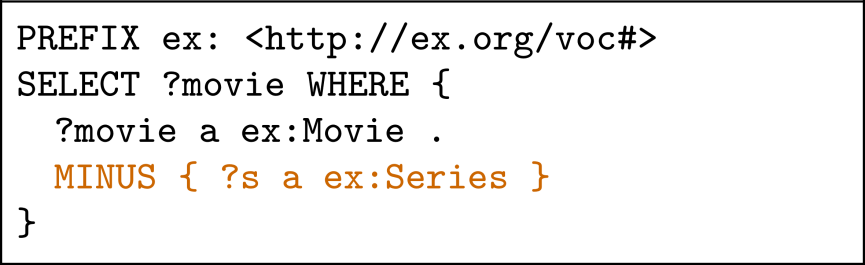 There is no join variable between both!
Therefore nothing removed!
There is a match!
Therefore no results!
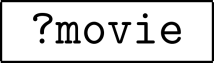 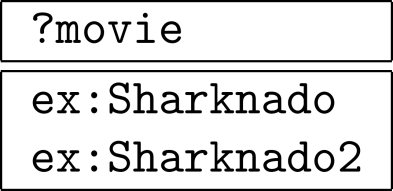 New query feature:	Property paths
Property paths: regular expressions
Only these features cannot be rewritten to something else. These features are “new”, offering arbitrary length paths!
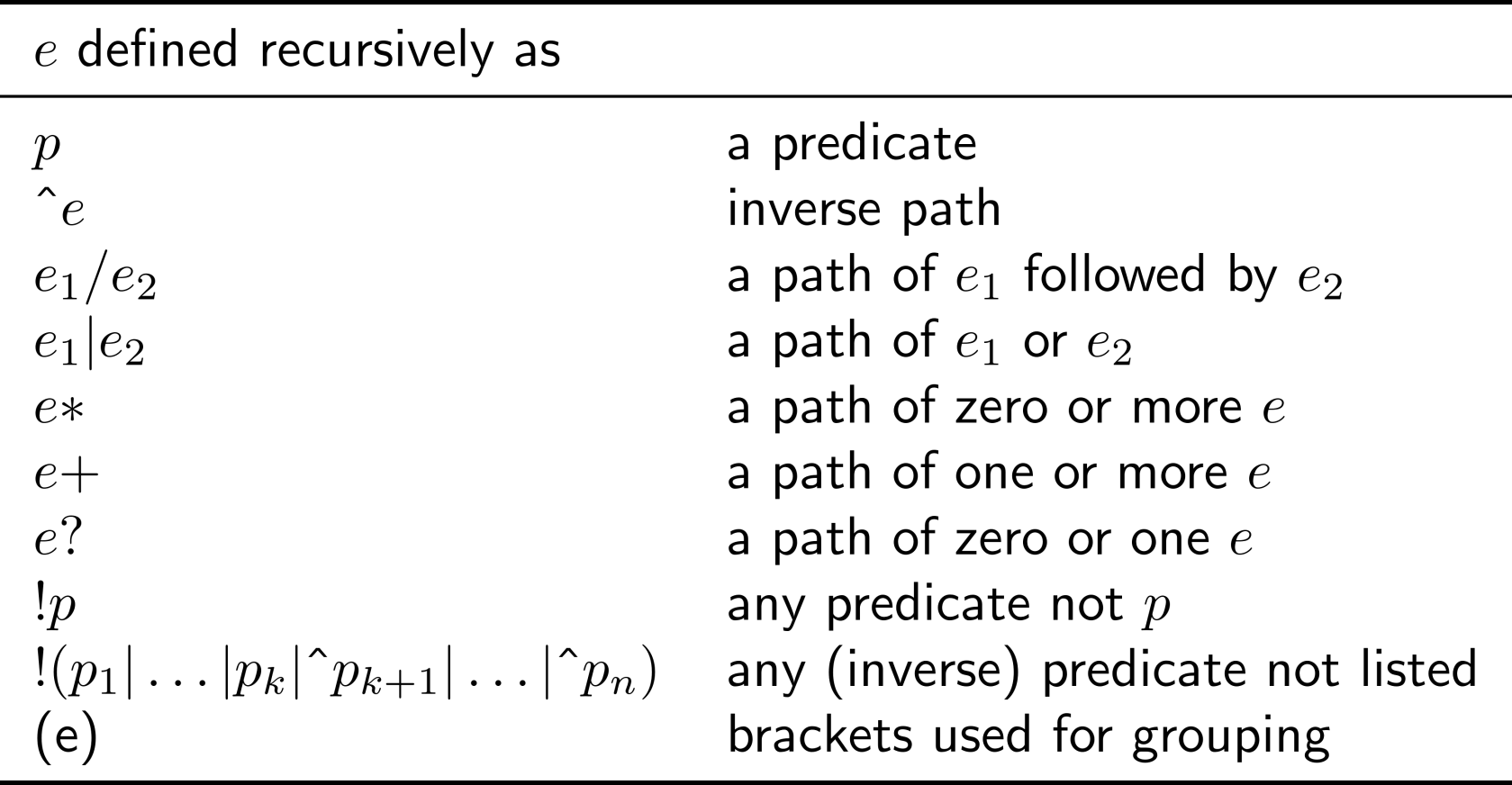 Property paths example: RDF list
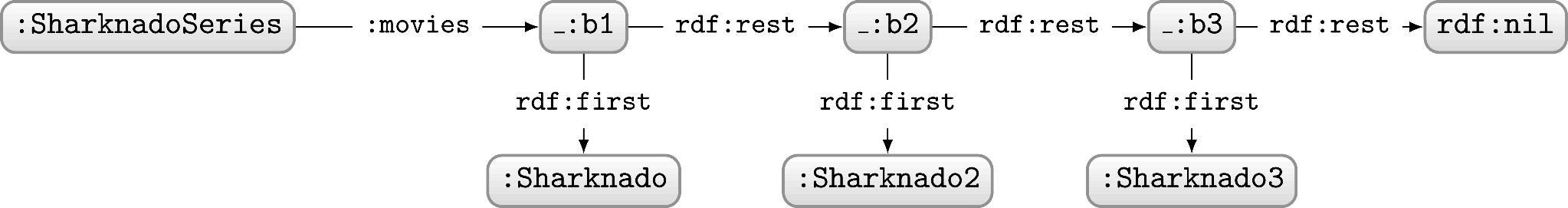 How to ask: “Which movies are in the Sharknado series?”
Query:
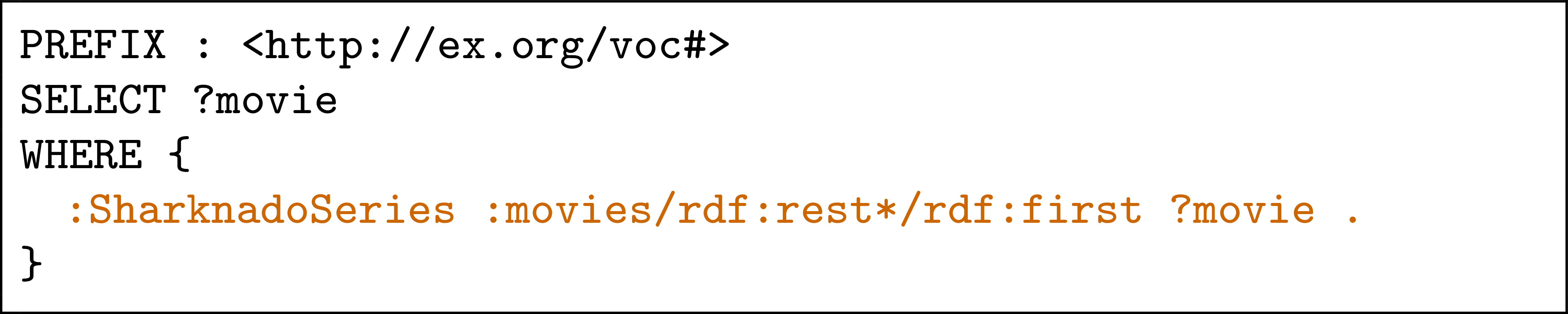 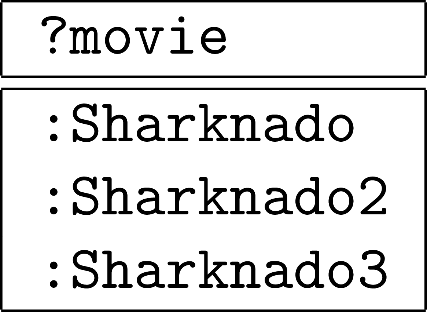 Solutions:
Property paths example: Finite Bacon number
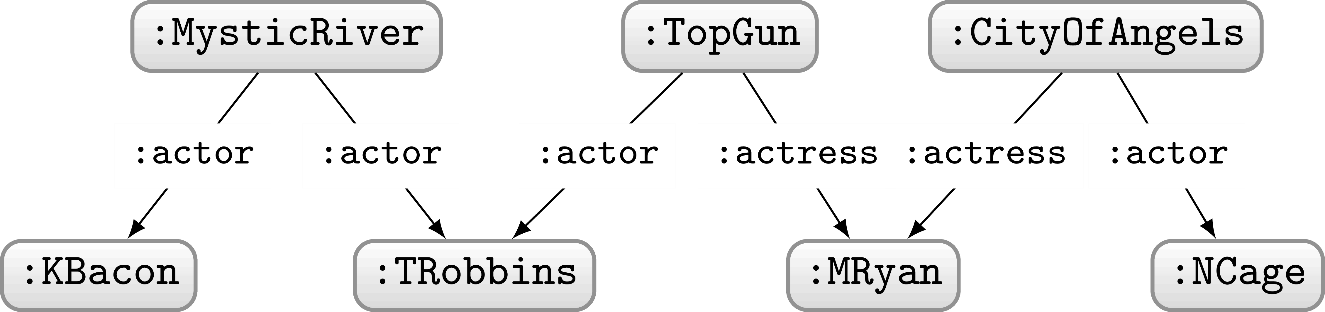 How to ask: “Who has a finite Bacon number?”
Query:
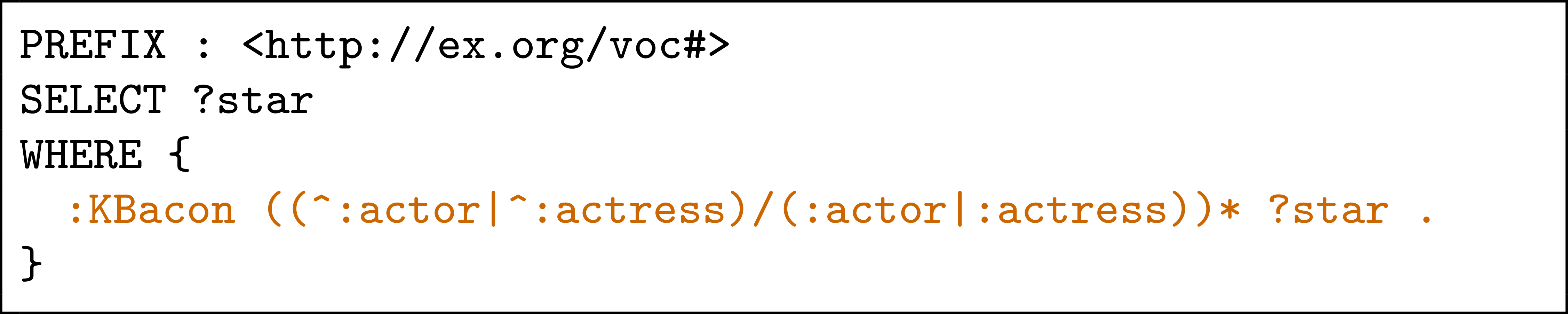 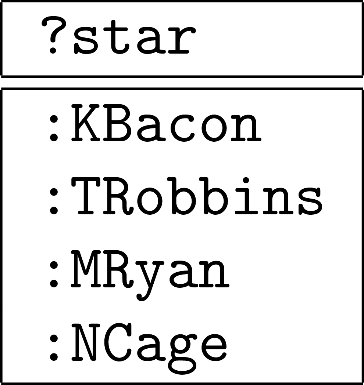 Solutions:
We cannot get the actual Bacon number (path length) for arbitrary length paths
New query feature:	Assignment
Assignment with BIND
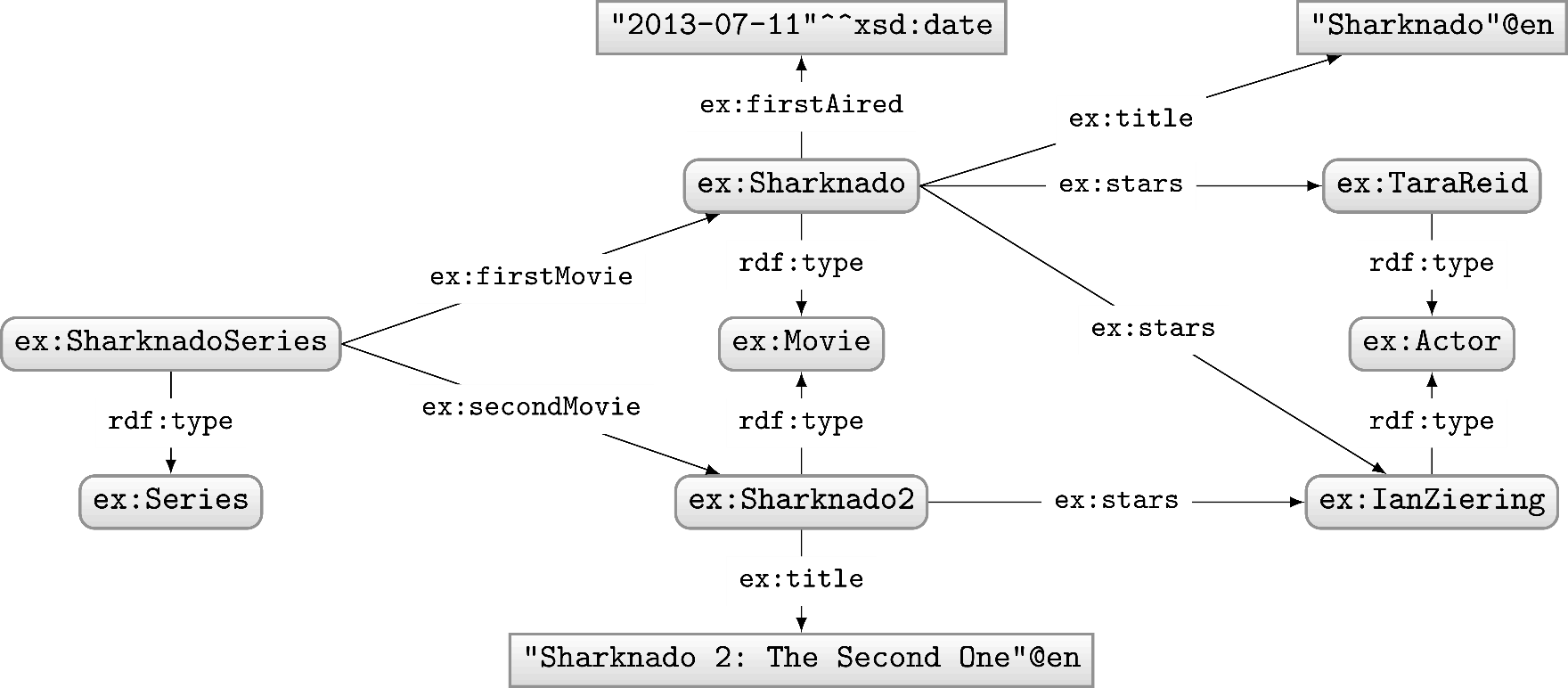 Query:
Solutions:
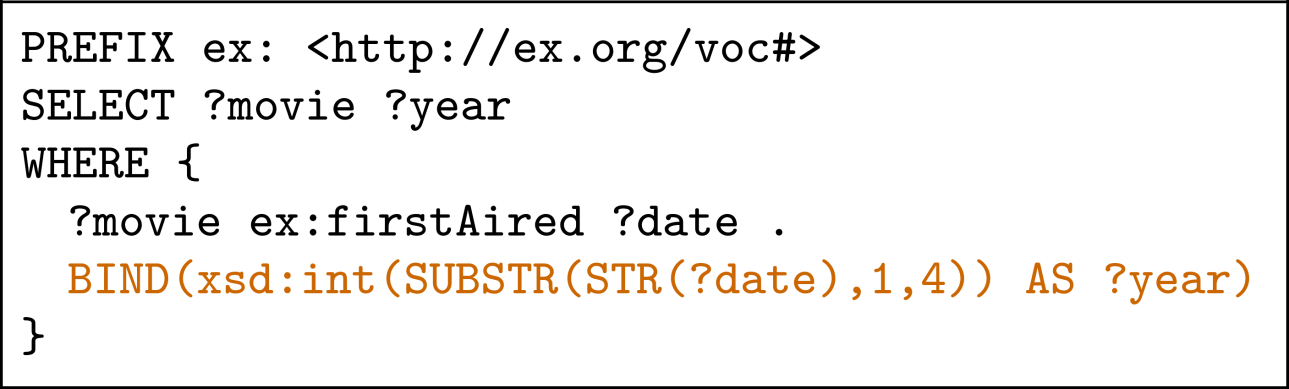 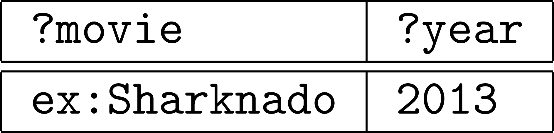 Assignment with VALUES
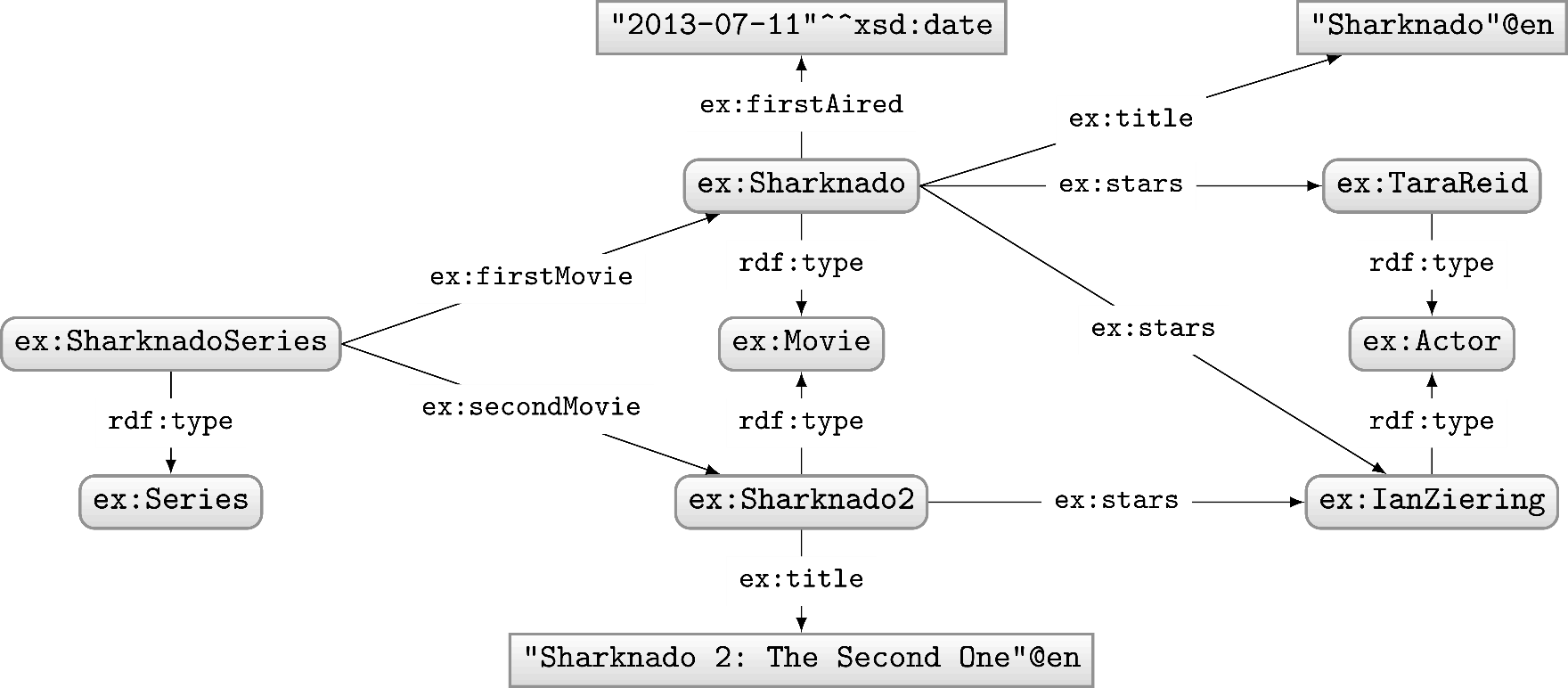 Query:
Solutions:
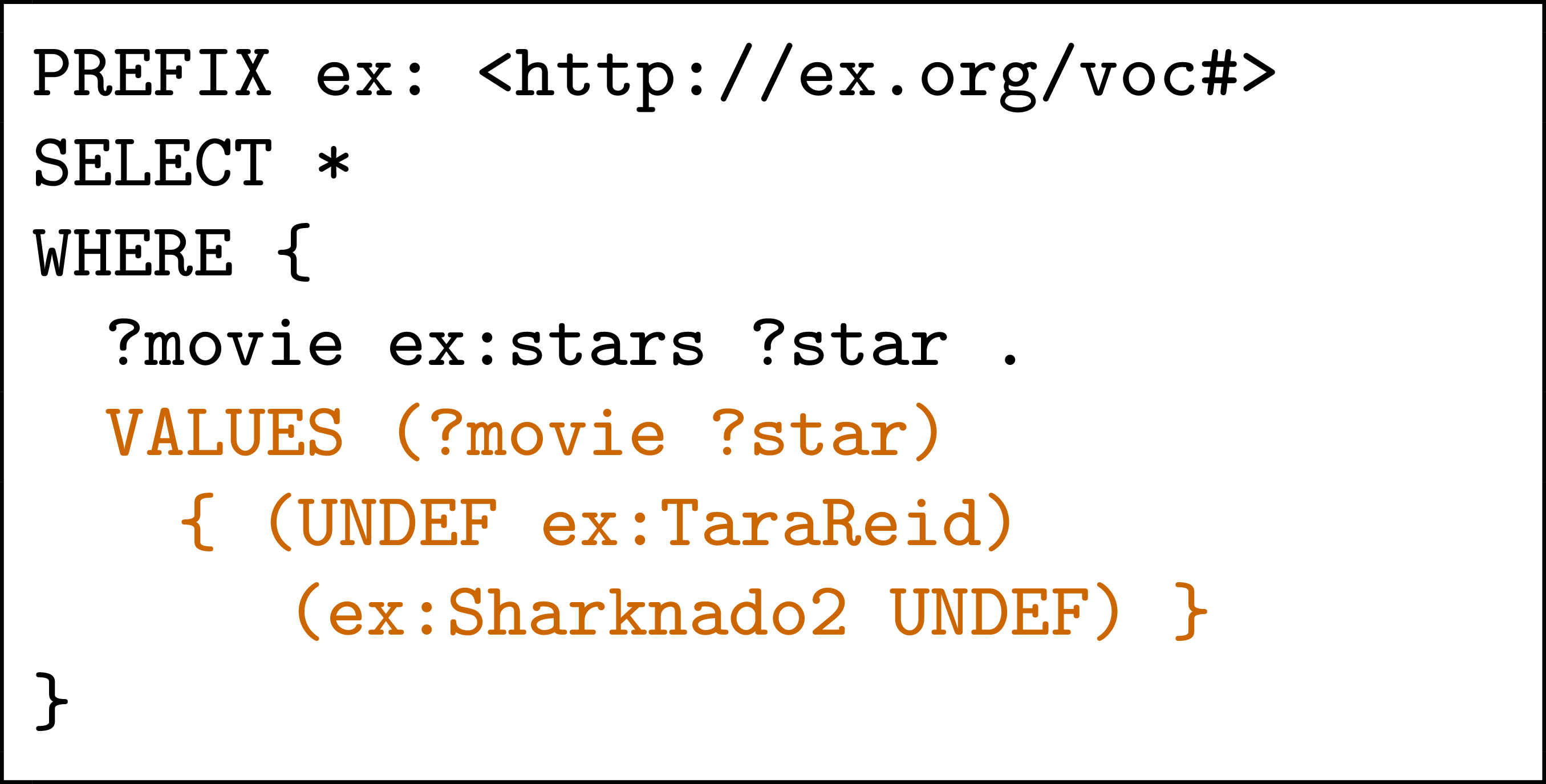 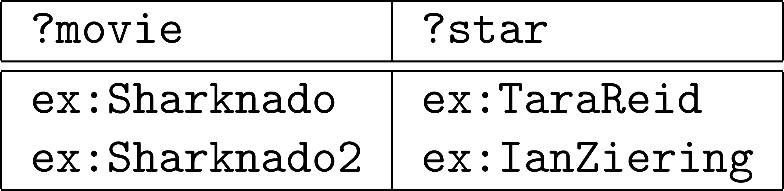 No result for
ex:Sharknado ex:IanZiering!
New query feature:	Aggregates
Aggregates
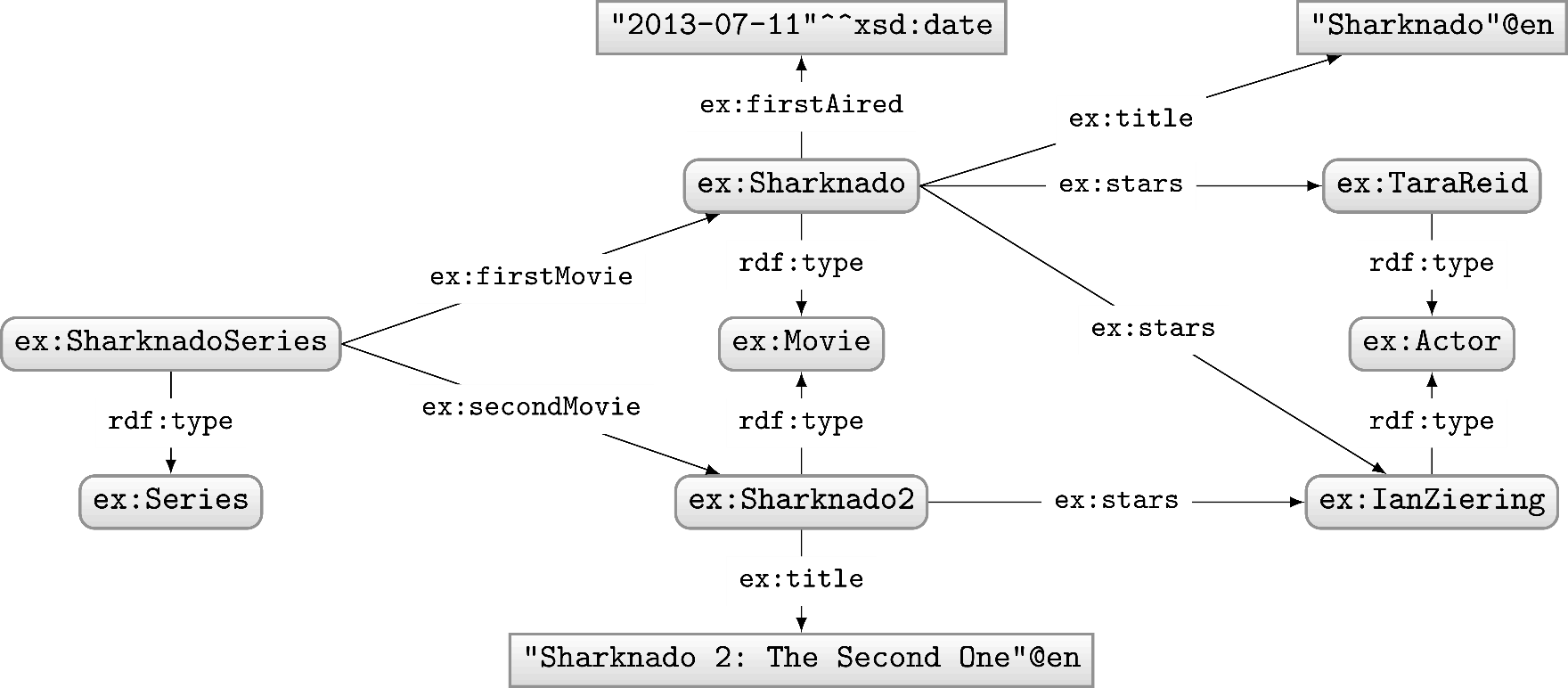 How to ask: “How many movie stars are in the data?”
Aggregates: COUNT
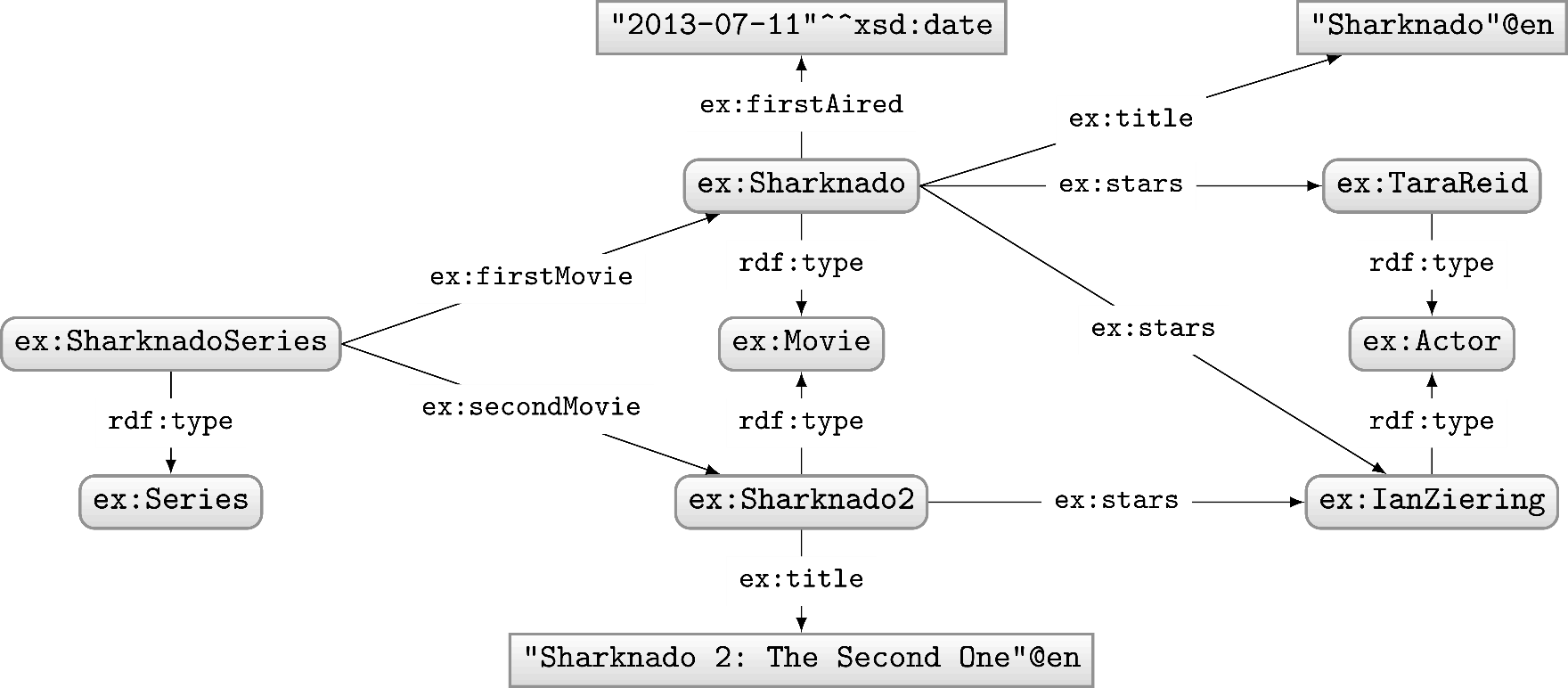 Query:
Solutions:
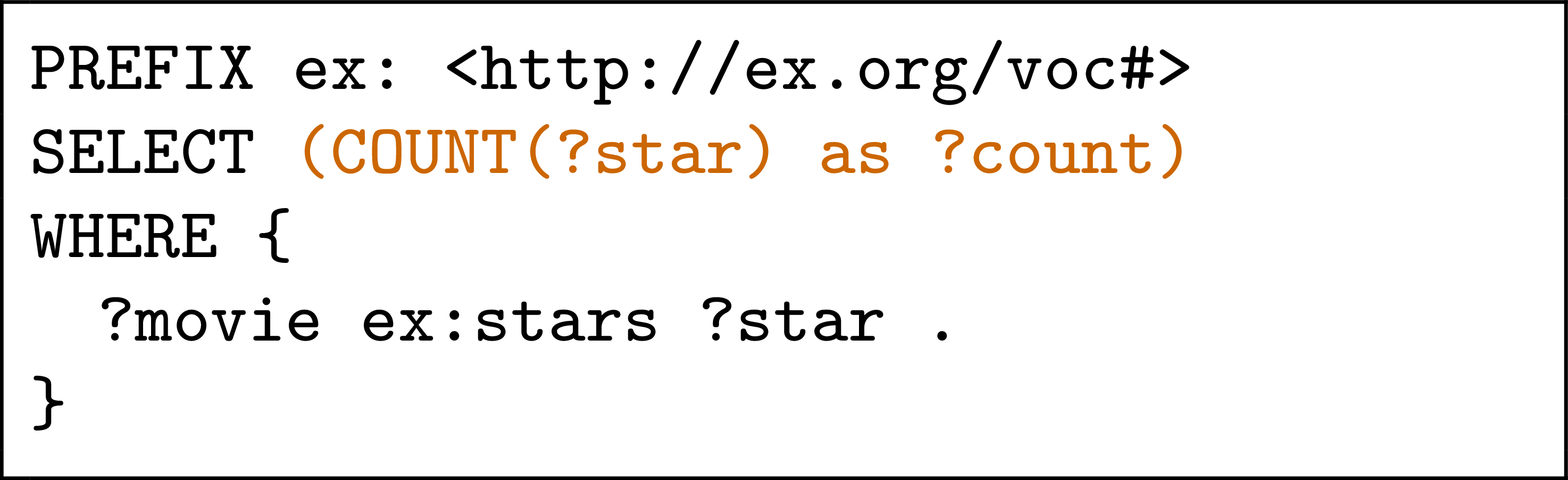 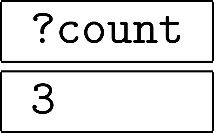 Aggregates: COUNT
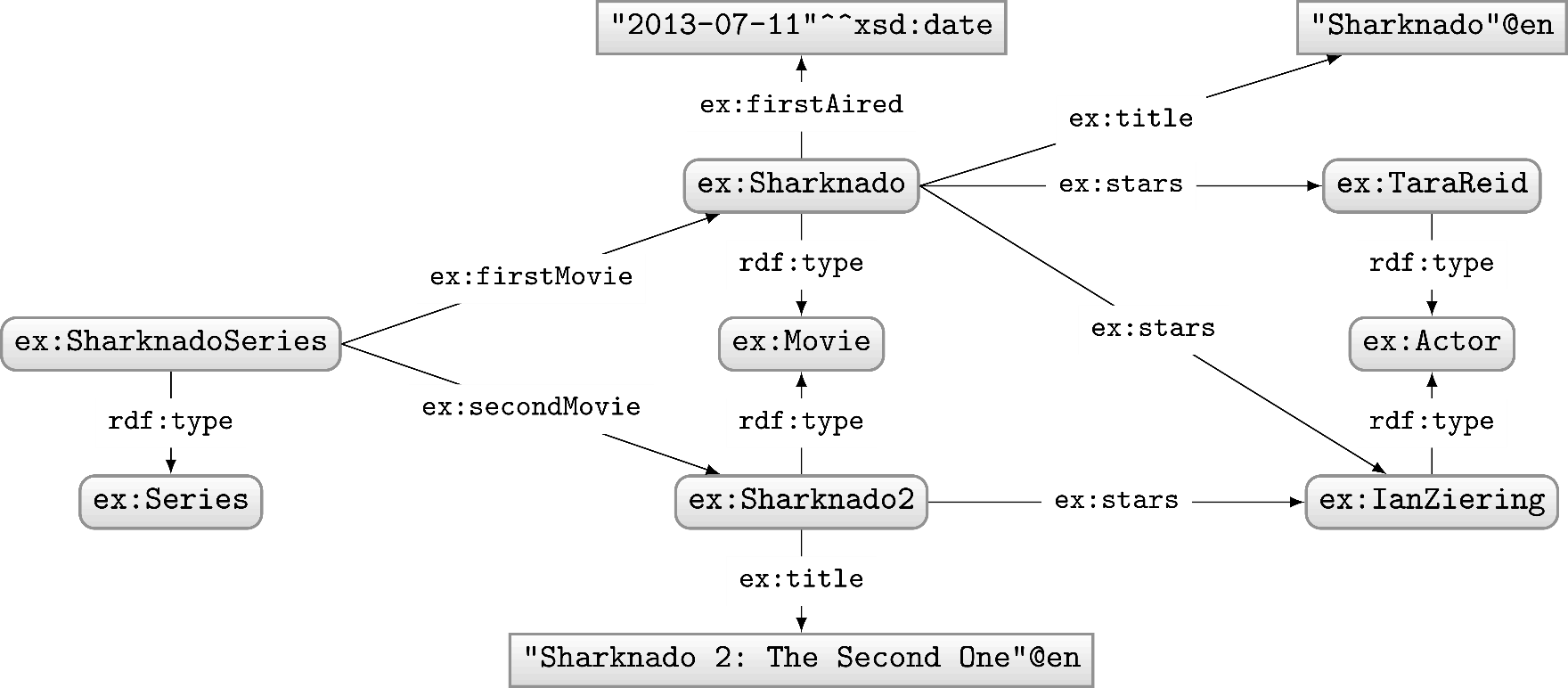 Query:
Solutions:
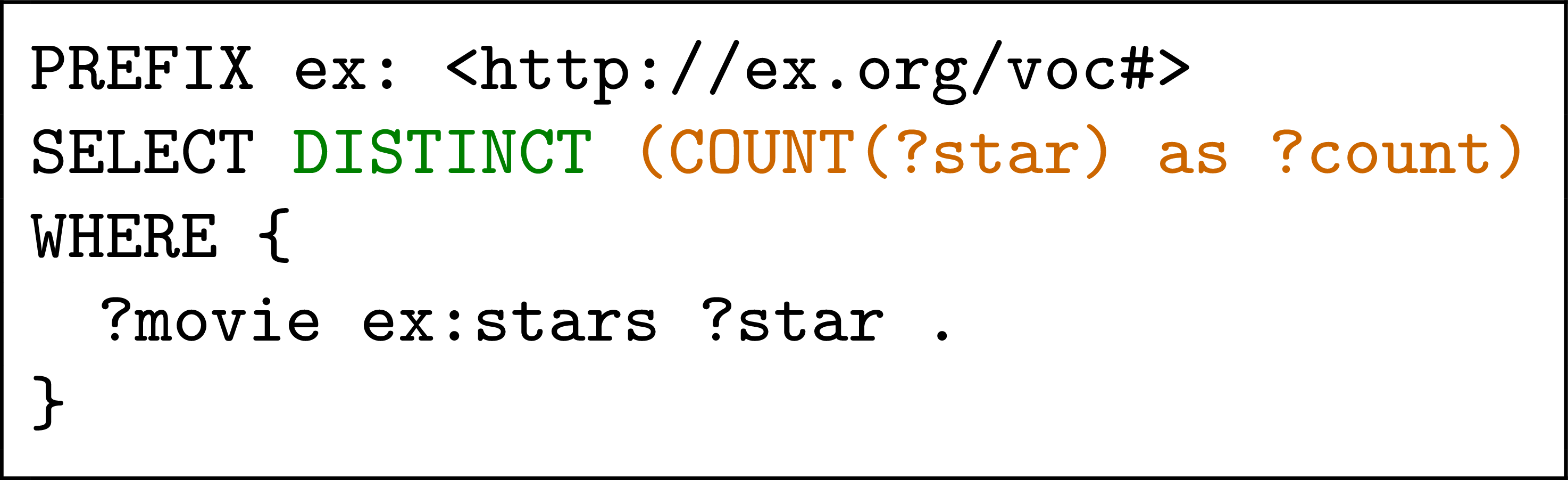 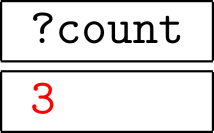 DISTINCT applied after COUNT!
Aggregates: COUNT
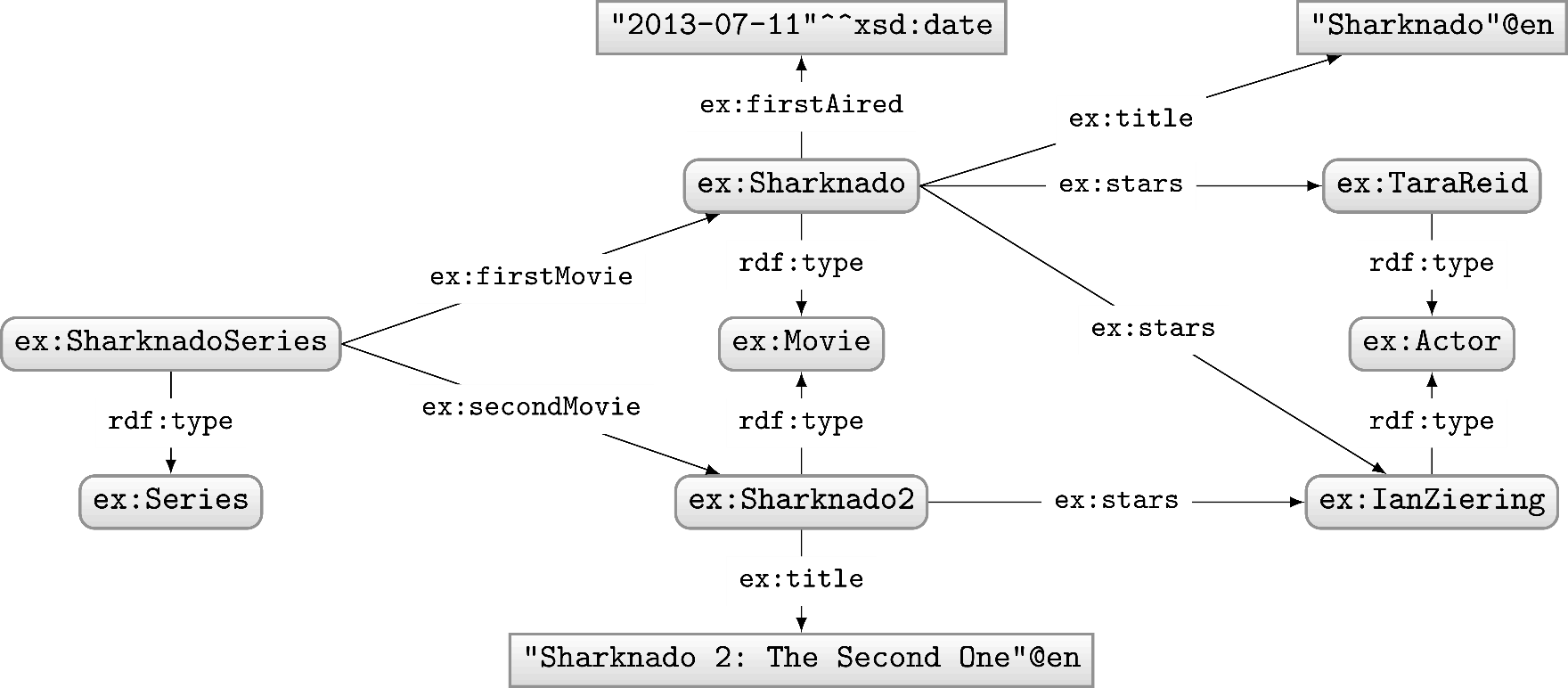 Query:
Solutions:
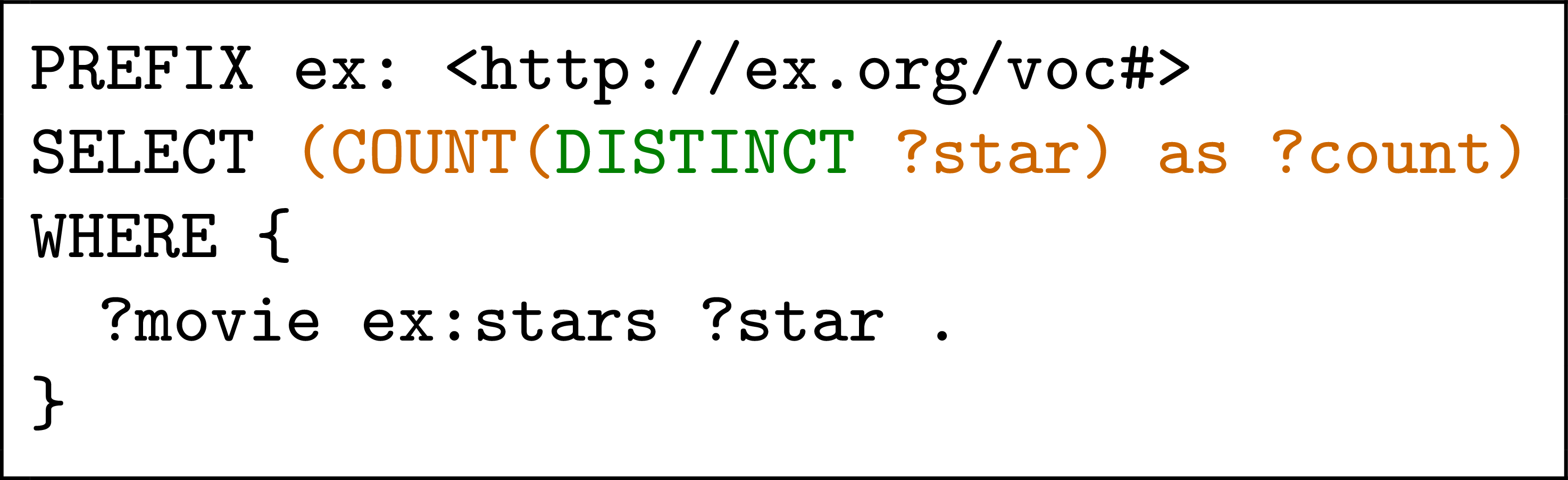 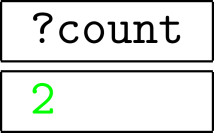 Aggregates
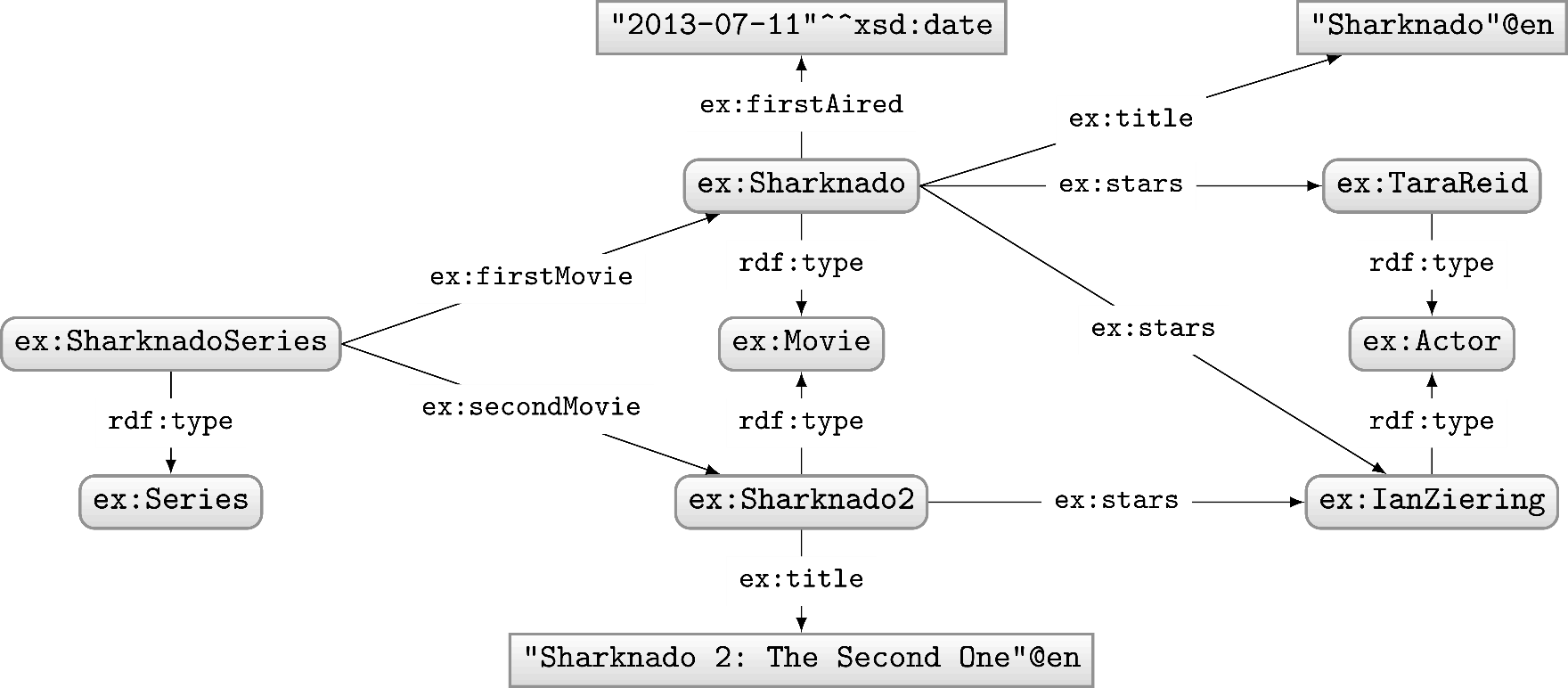 How to ask: “How many stars does each movie have?”
Aggregates: COUNT with GROUP BY
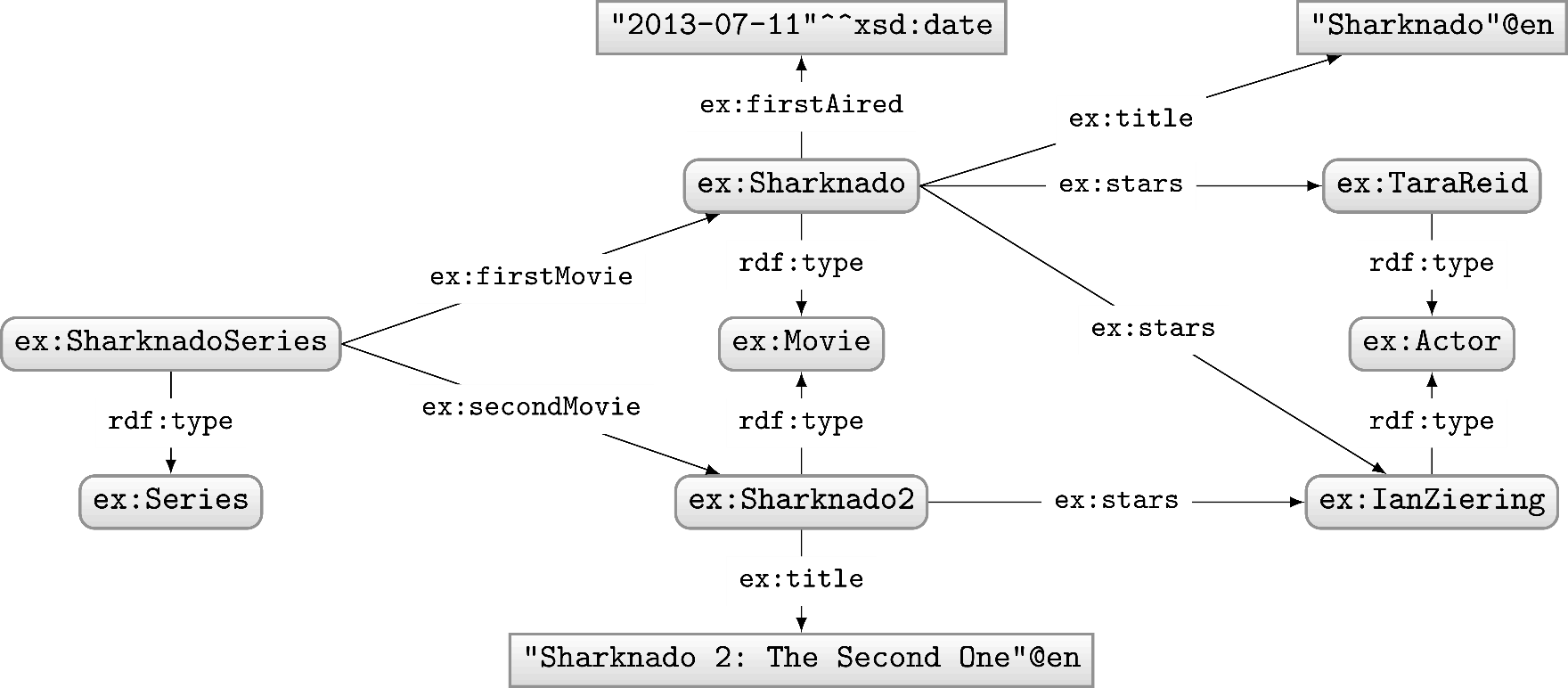 Query:
Solutions:
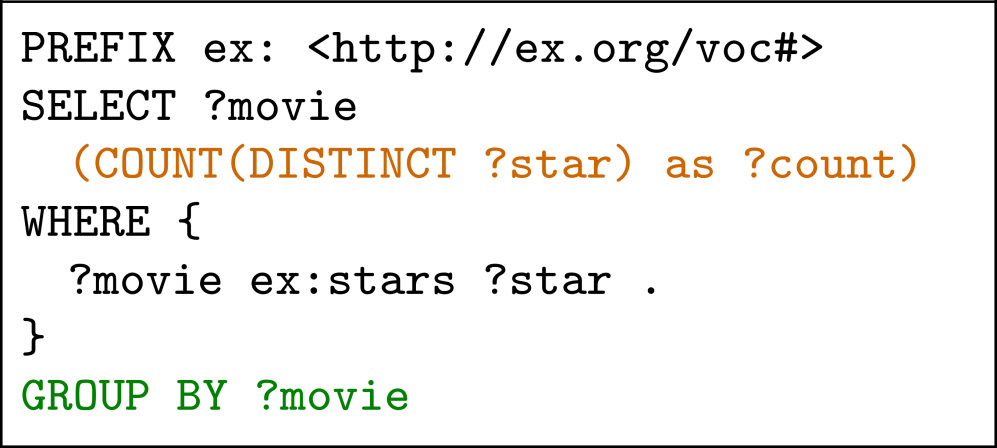 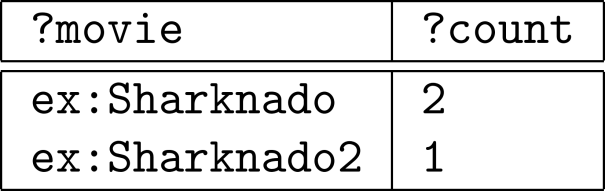 Aggregates
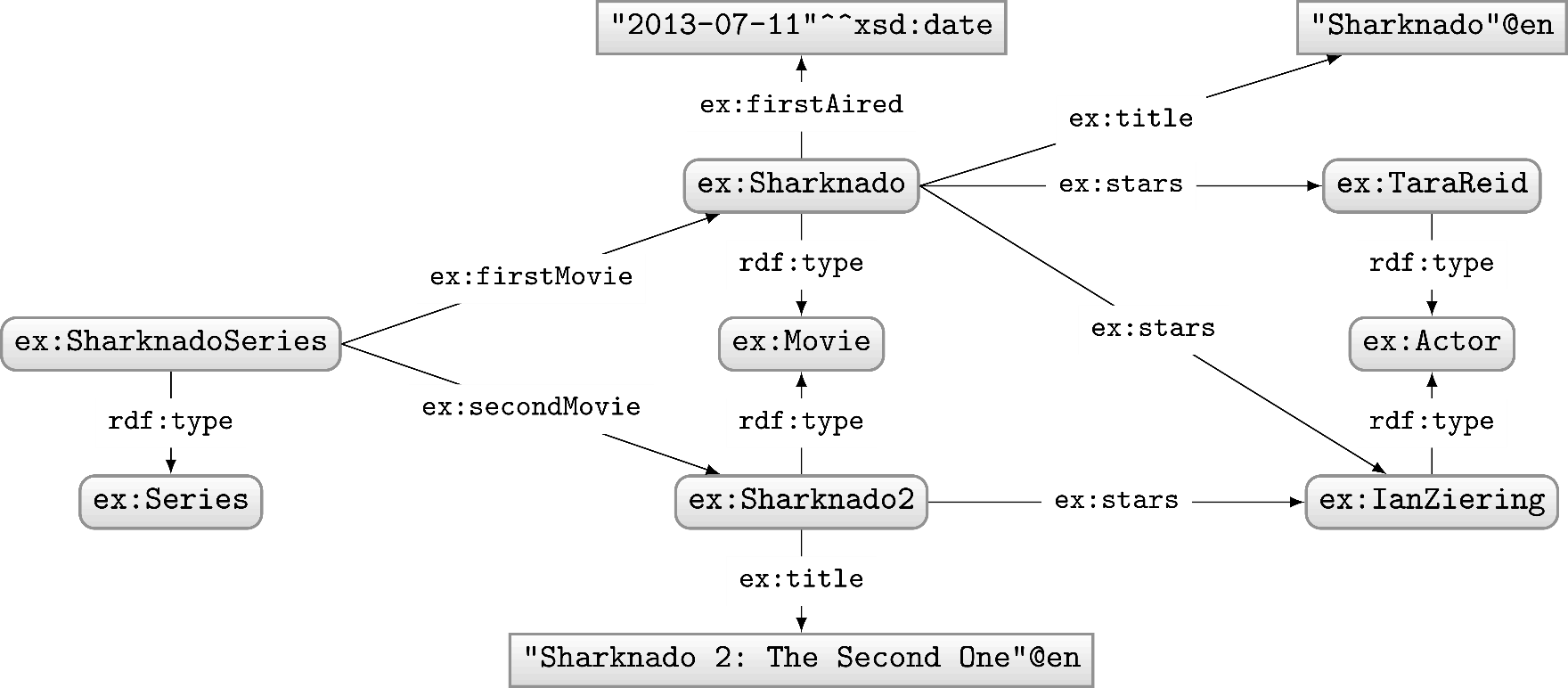 How to ask: “Give me movies with more than 1 star?”
Aggregates: COUNT, GROUP BY, HAVING
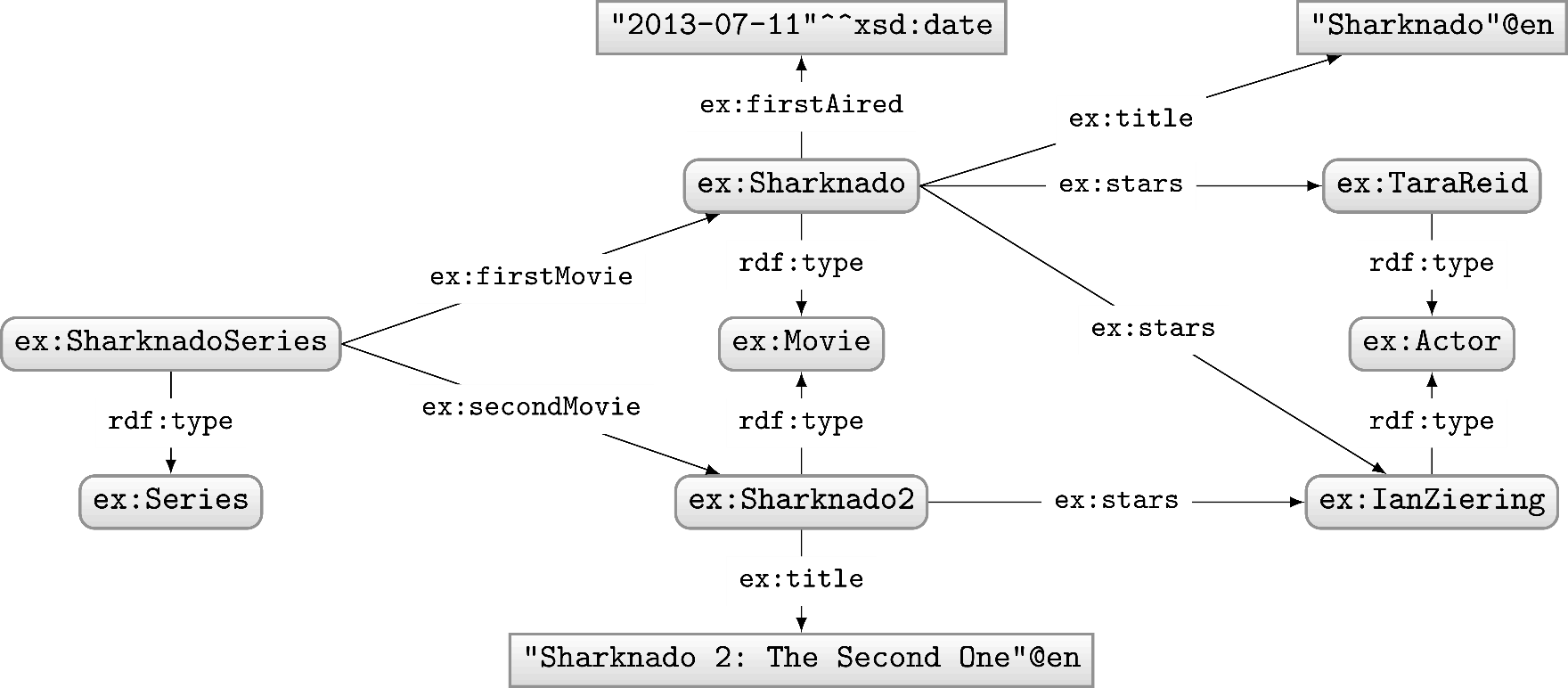 Query:
Solutions:
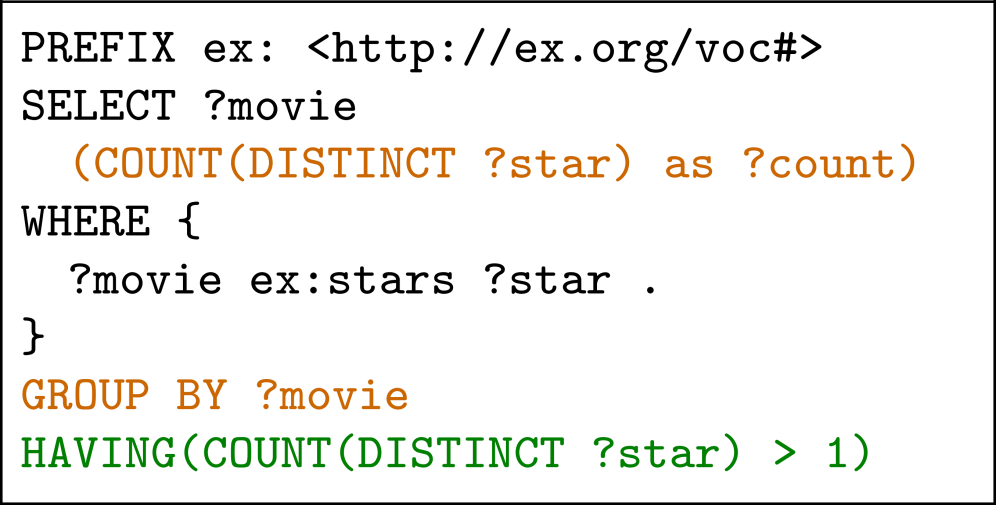 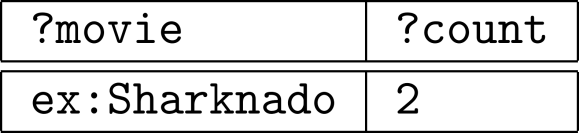 HAVING is like a FILTER for aggregates
Aggregates in SPARQL 1.1
COUNT: Count values
SUM: Sum a set of values
MIN: Find the lowest value
MAX: Find the highest value
AVG: Get the average of values
GROUP_CONCAT: String-concat values
SAMPLE: Select a value (pseudo-randomly)
One more aggregates example: SAMPLE
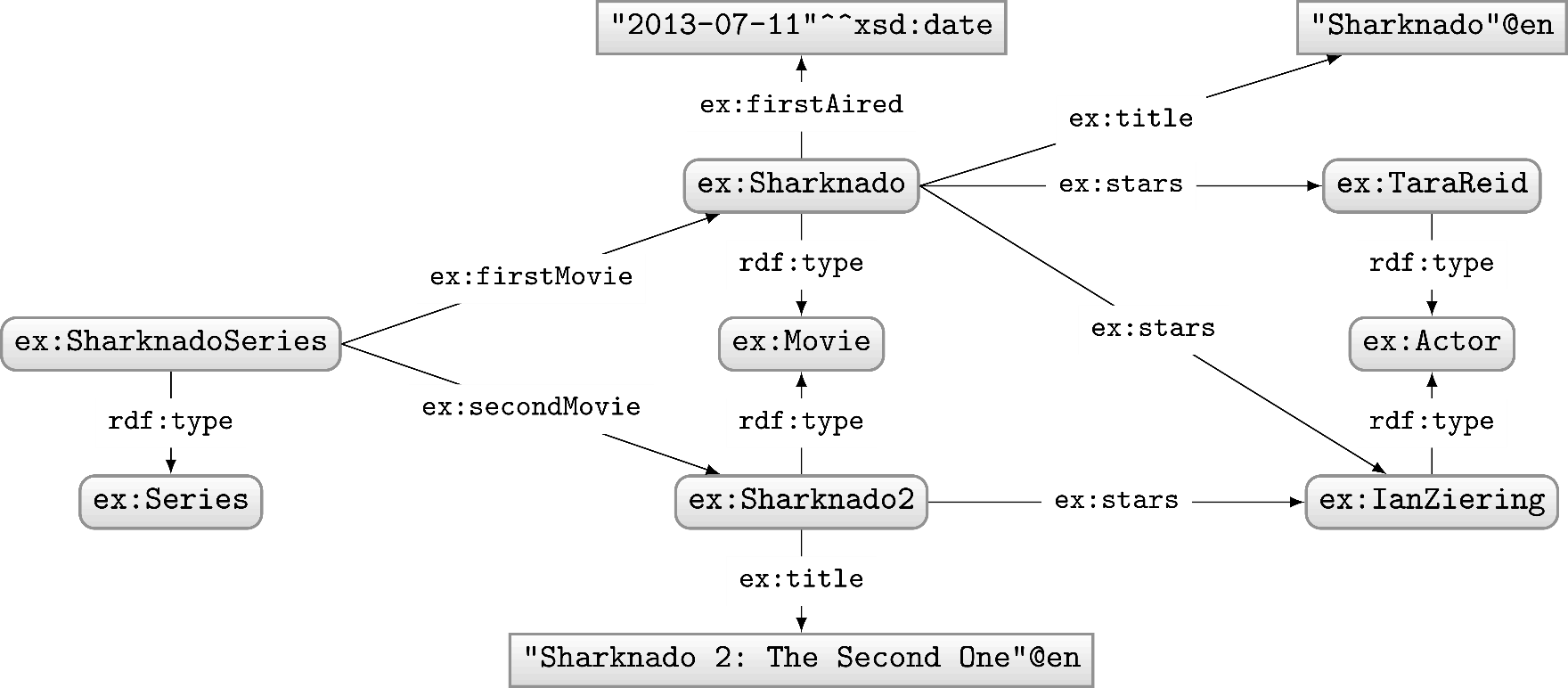 Query:
Solutions:
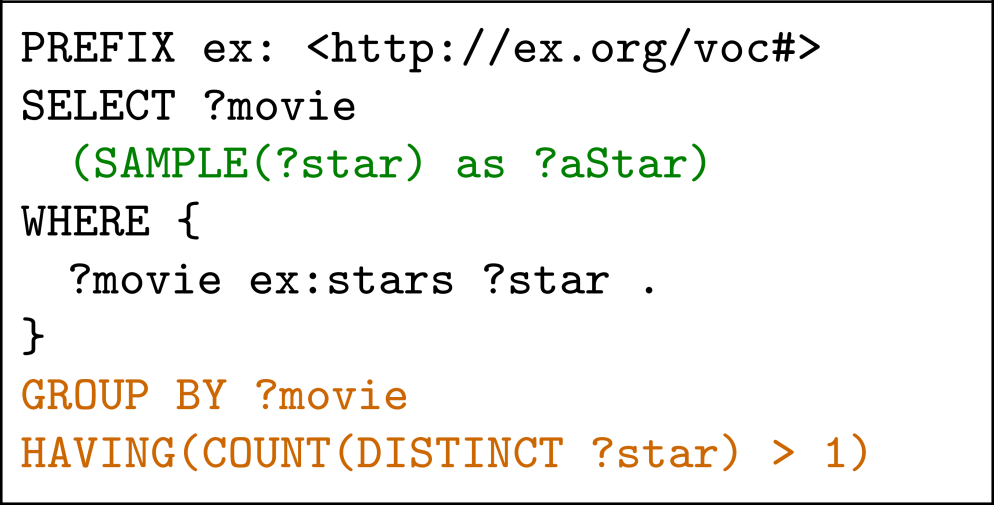 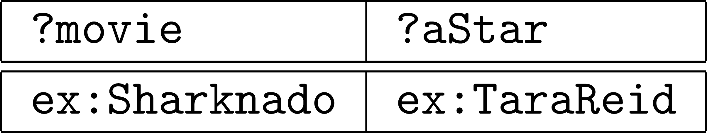 OR
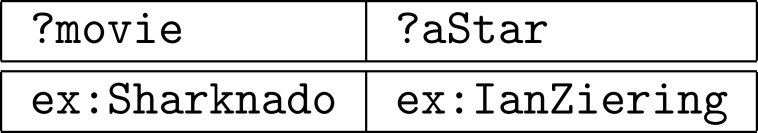 Quick note on semantics
Recall from OWL: OWA and lack of UNA
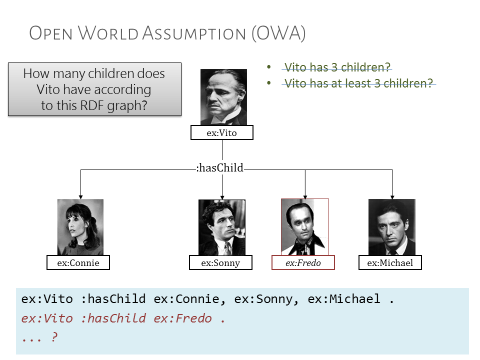 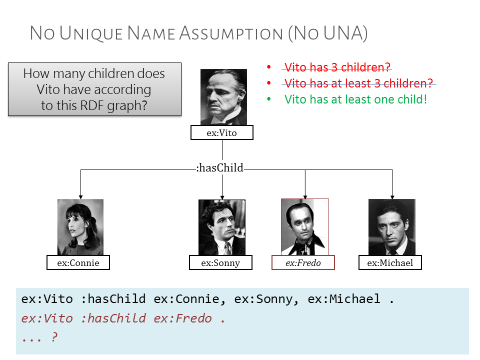 Looks like SPARQL has a UNA and a CWA …

But SPARQL does not have “worlds”.
It does not interpret “real people”.

SPARQL works on data.
SPARQL counts RDF terms, not children.
But in SPARQL …
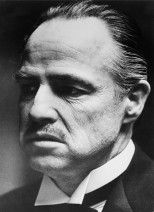 ex:Vito
:hasChild
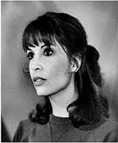 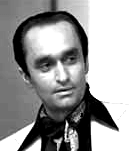 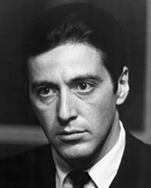 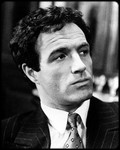 ex:Connie
ex:Sonny
ex:Fredo
ex:Michael
Query:
Solutions:
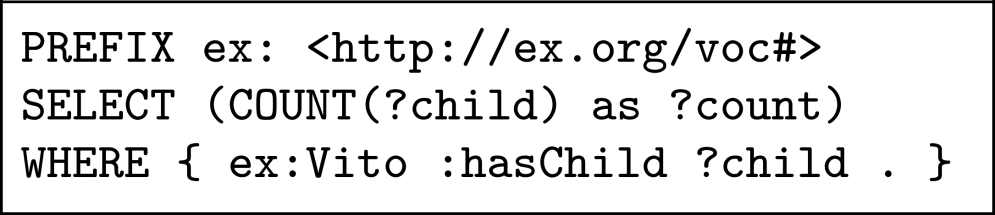 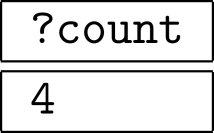 New query feature:	Subqueries
Subqueries
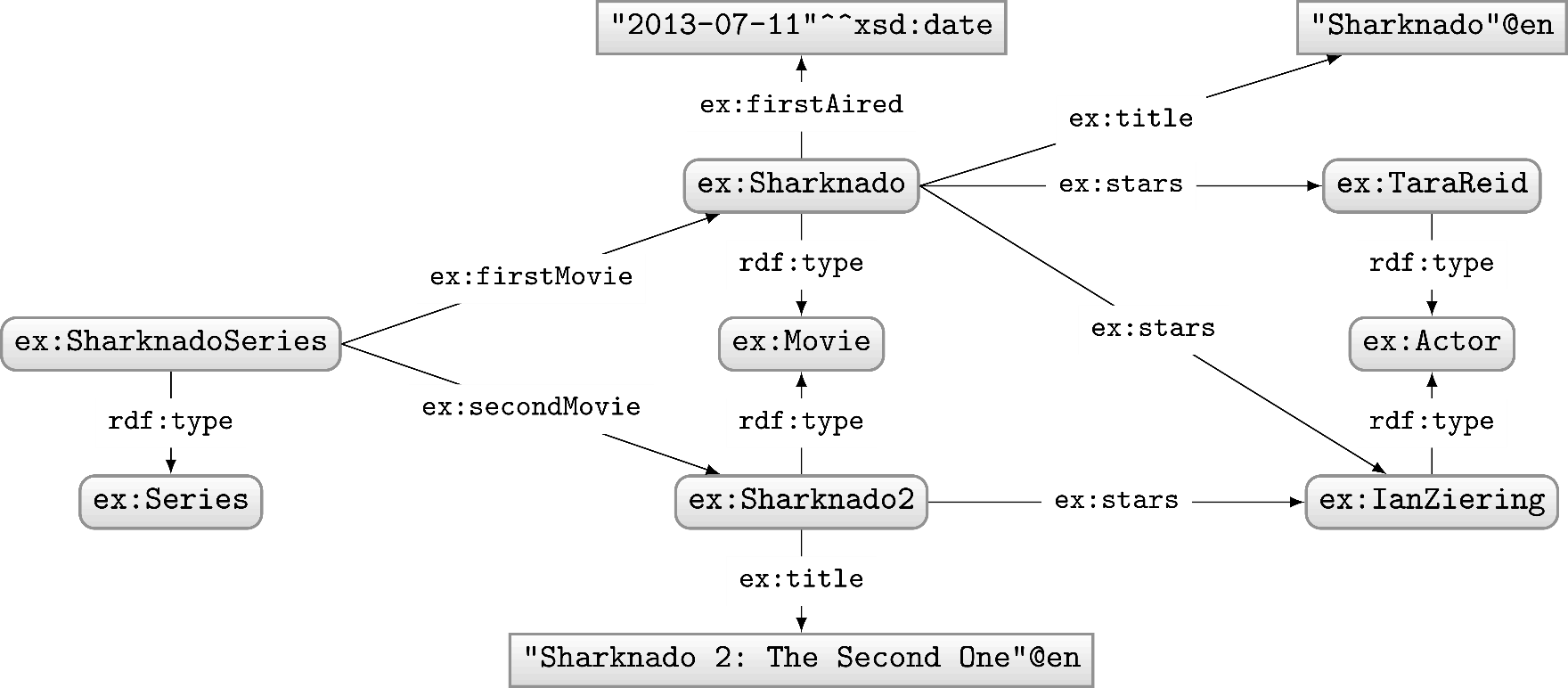 How to ask: “How many stars does a movie have on average?”
Subqueries
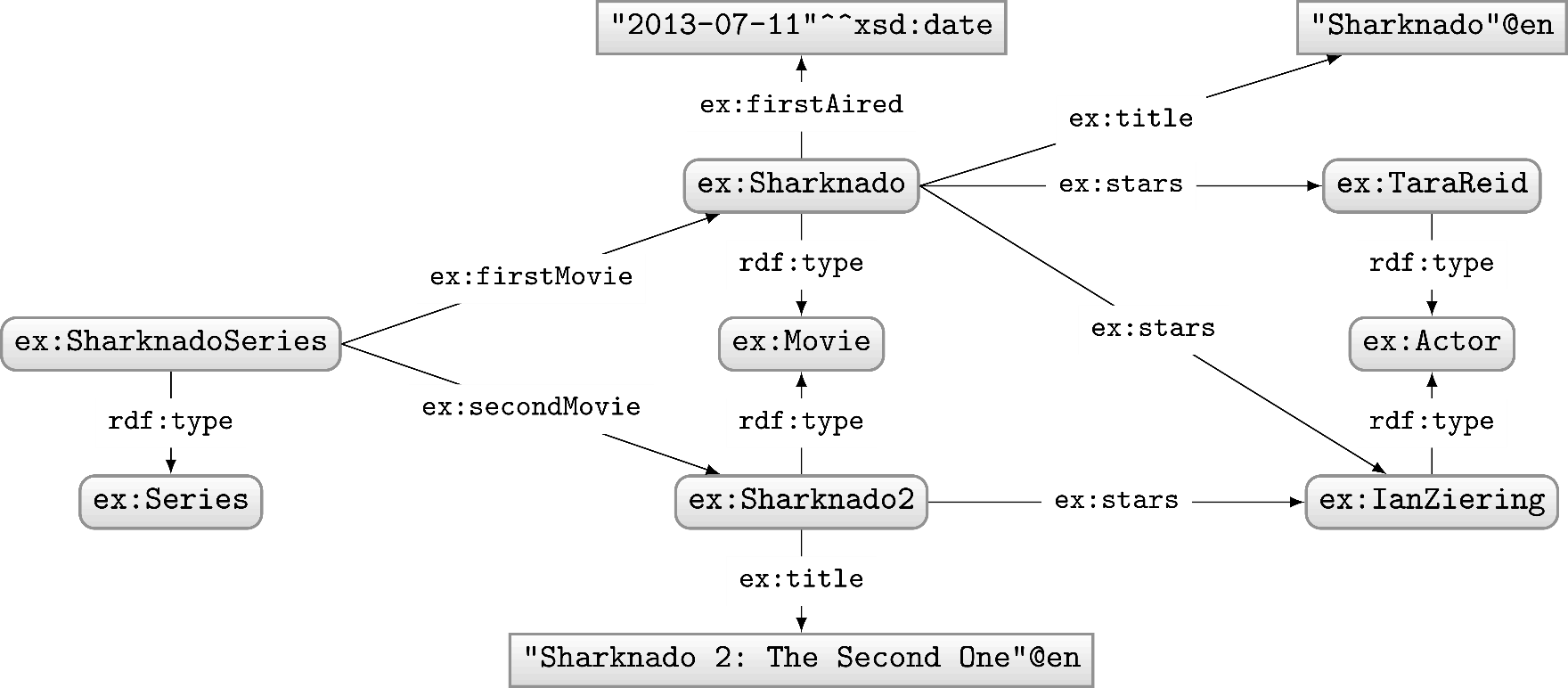 Query:
Solutions:
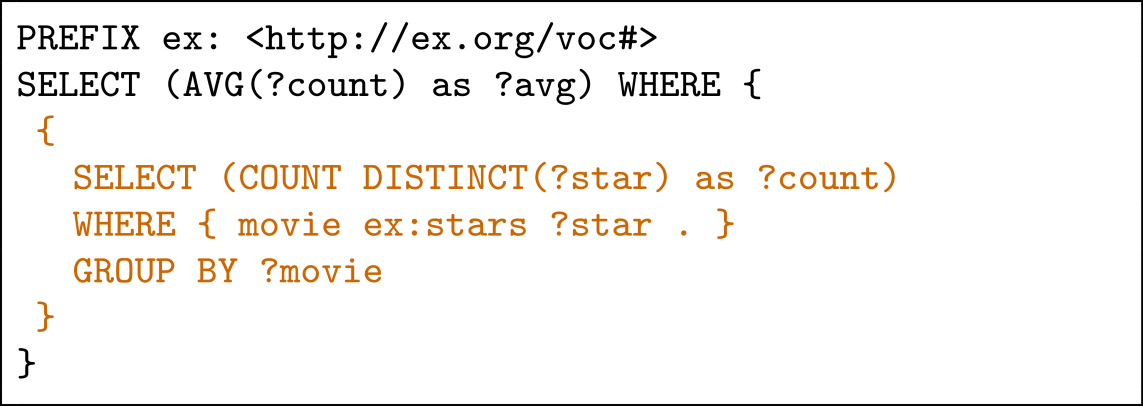 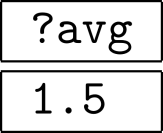 Sub-queries useful when you need solution modifiers or aggregates in the middle of a more complex query.
Subqueries
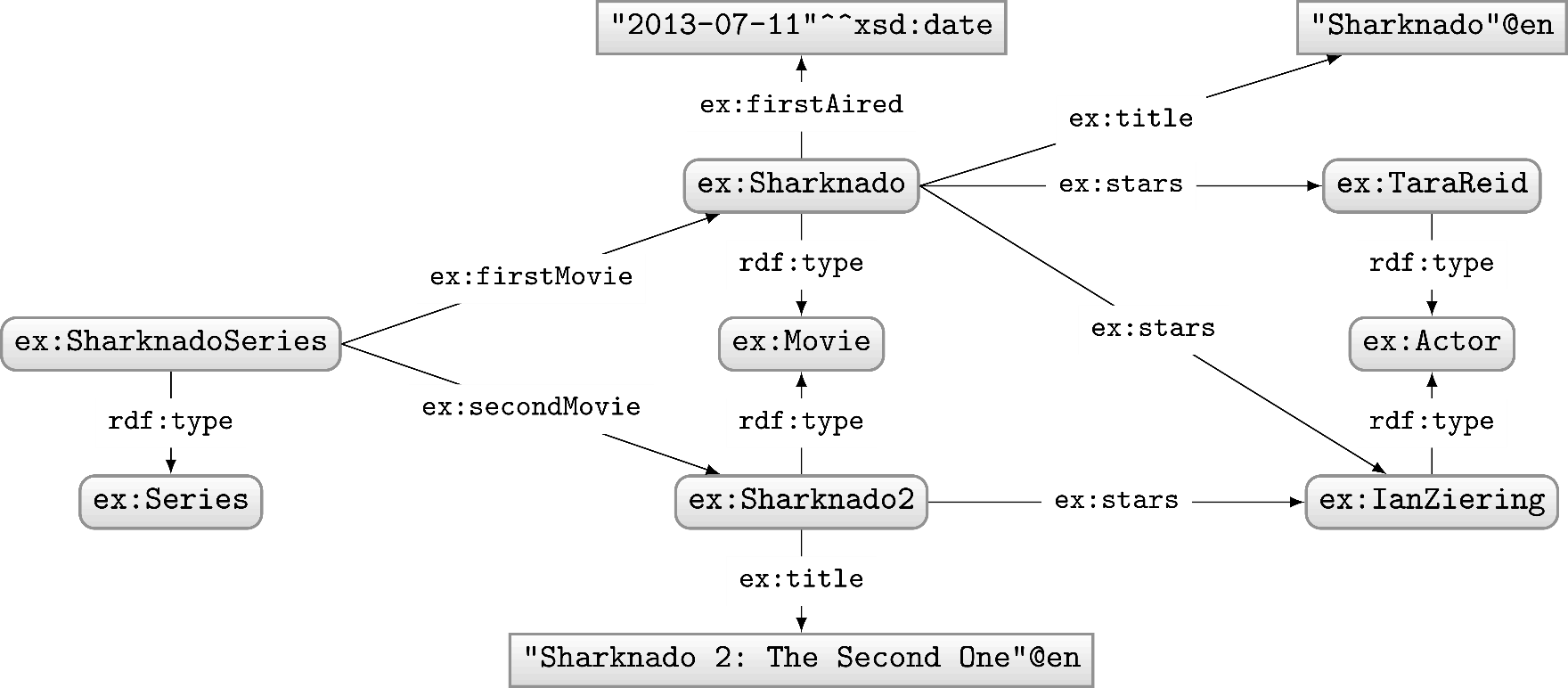 How to ask: “Which movies have more stars than average?”
Subqueries
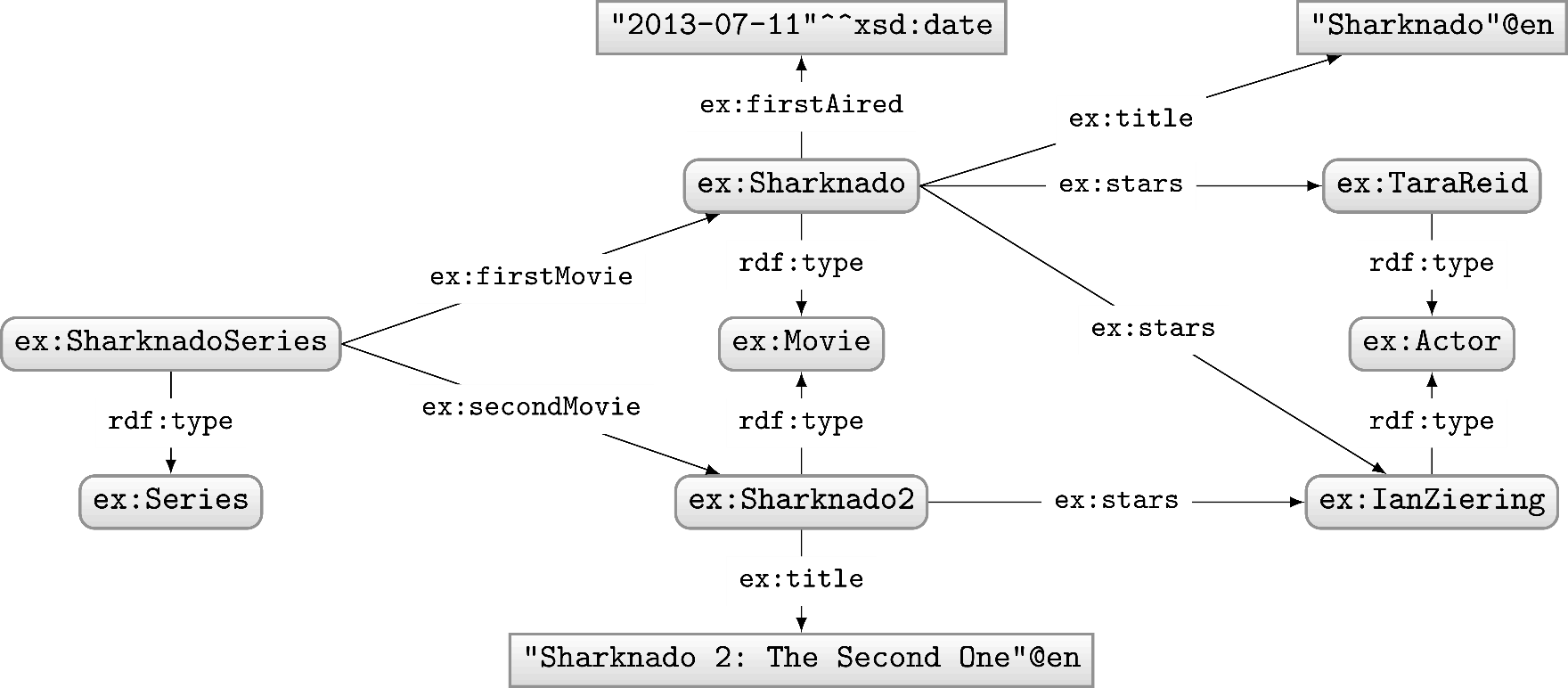 Query:
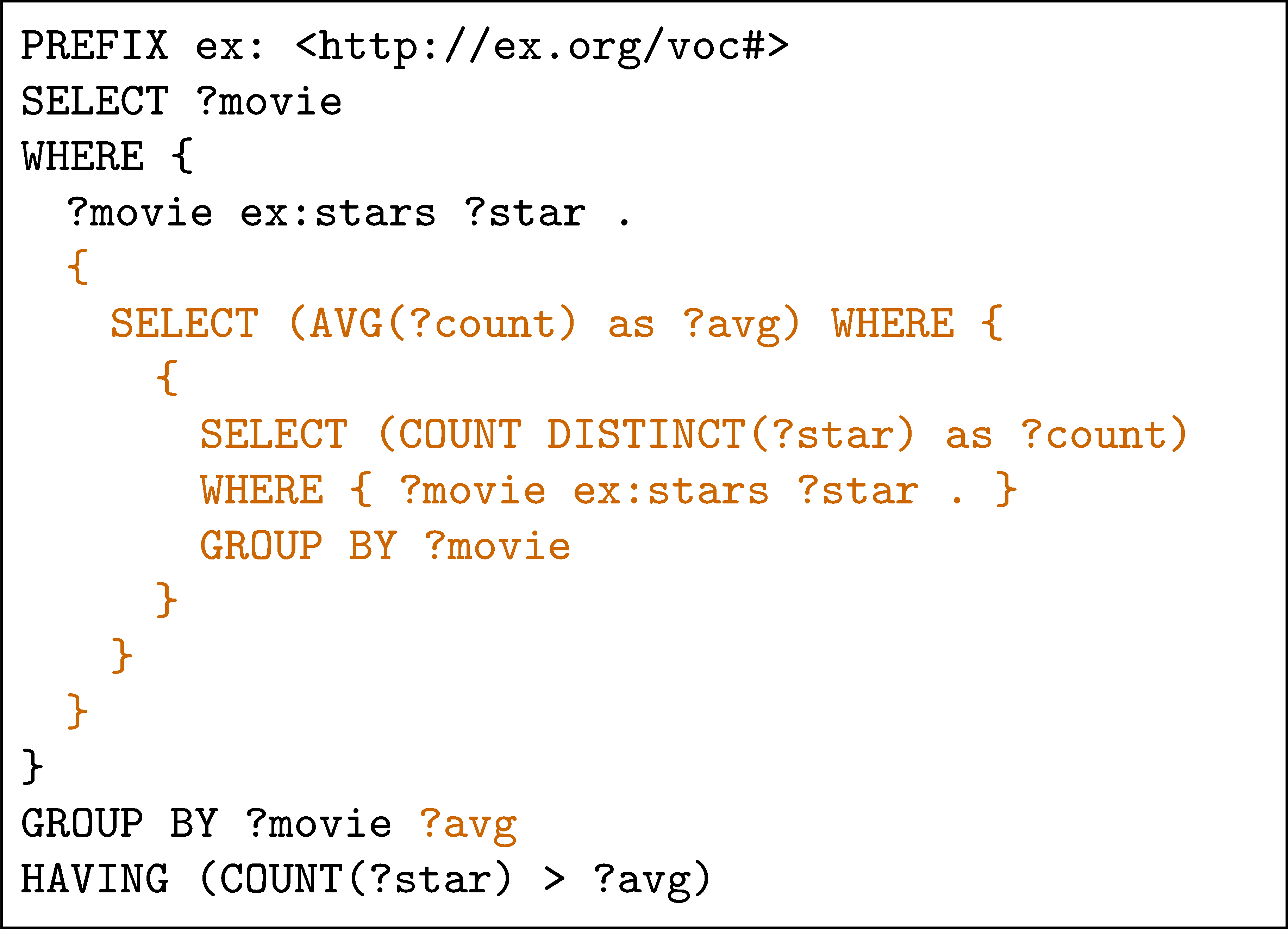 Solutions:
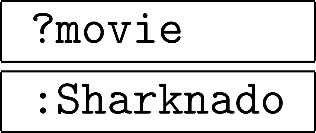 ?movie in the sub-query is not correlated with ?movie in the outmost query
New query feature:	Federation
Endpoints often made public/online
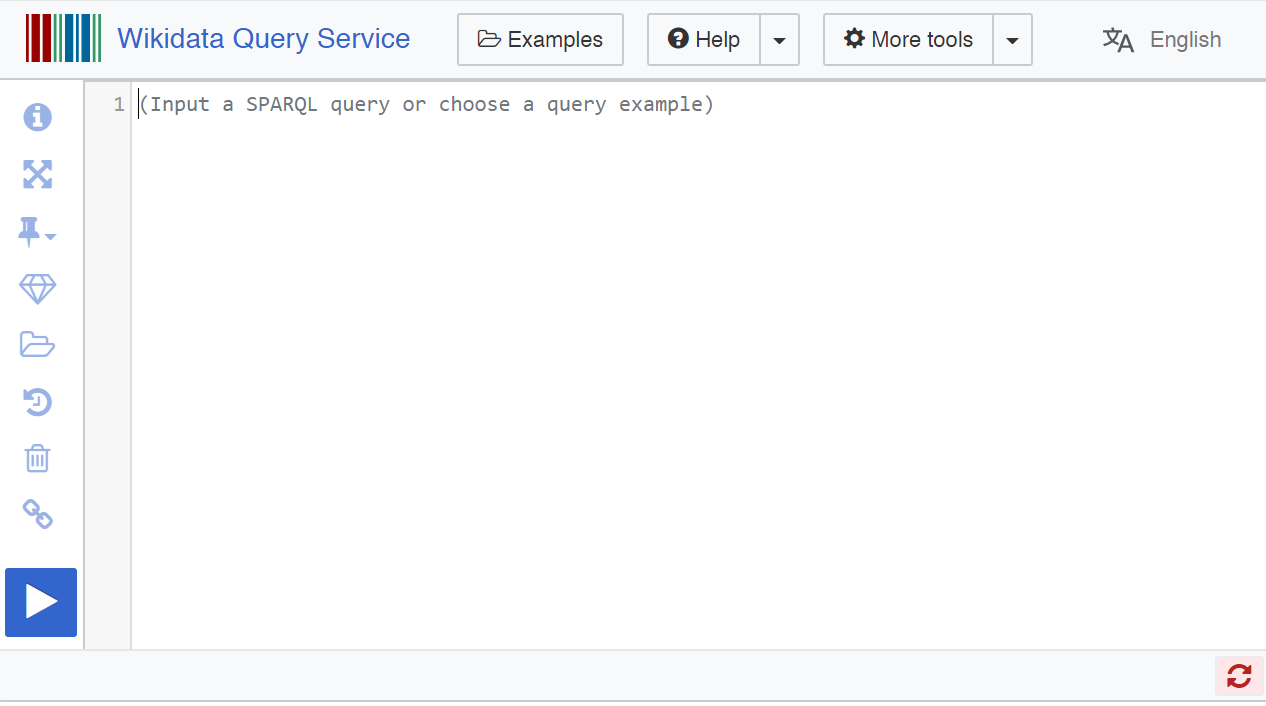 Federation: execute sub-query remotely
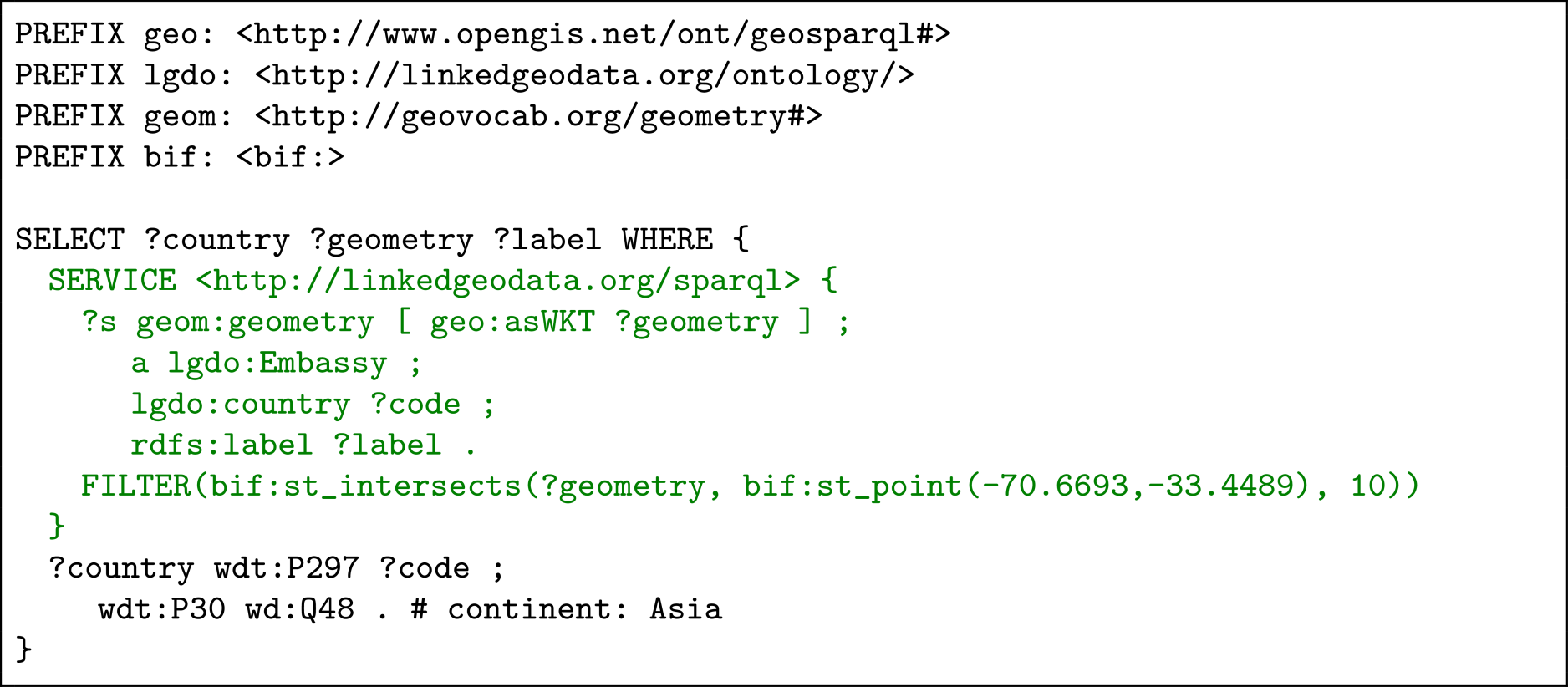 Finds Asian embassies within 10 km of Santiago centre.

Embassies from LinkedGeoData.

Continents from Wikidata.
(Hidden slide)
#defaultView:Map{"hide":["?country","?geometry"], "layer": "?label"}

PREFIX geo: <http://www.opengis.net/ont/geosparql#>
PREFIX lgdo: <http://linkedgeodata.org/ontology/>
PREFIX geom: <http://geovocab.org/geometry#>
PREFIX bif: <bif:>

SELECT ?country ?geometry ?label WHERE {
  SERVICE <http://linkedgeodata.org/sparql> {
    ?s geom:geometry [ geo:asWKT ?geometry ] ; 
       a lgdo:Embassy ; 
       lgdo:country ?code ; 
       rdfs:label ?label .
    FILTER(bif:st_intersects(?geometry, bif:st_point(-70.6693,-33.4489), 10))
  }
  ?country wdt:P297 ?code ;
     wdt:P30 wd:Q48 .  # continent: Asia
}

https://query.wikidata.org/
New language:	SPARQL 1.1 Update
INSERT DATA default graph
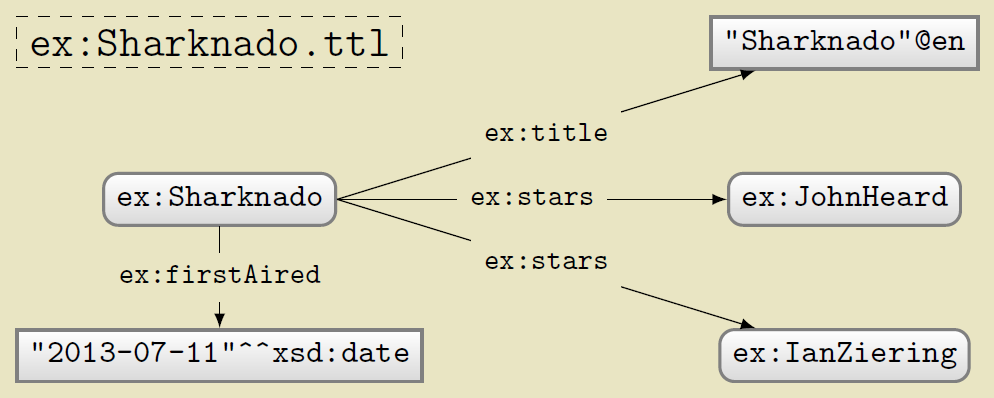 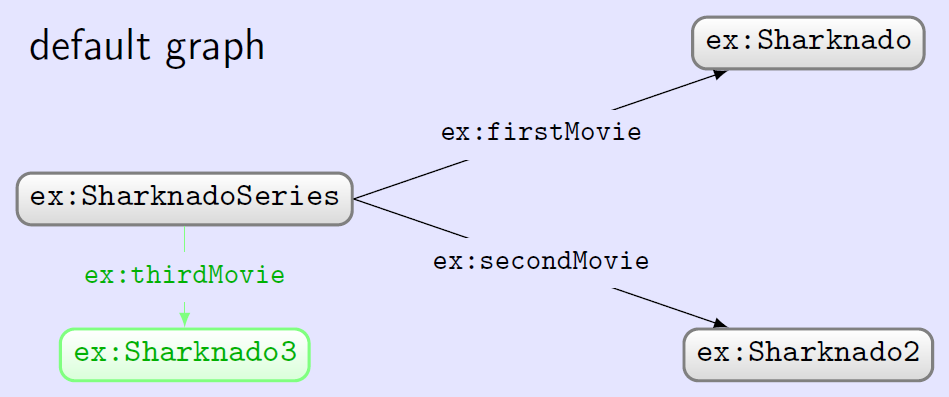 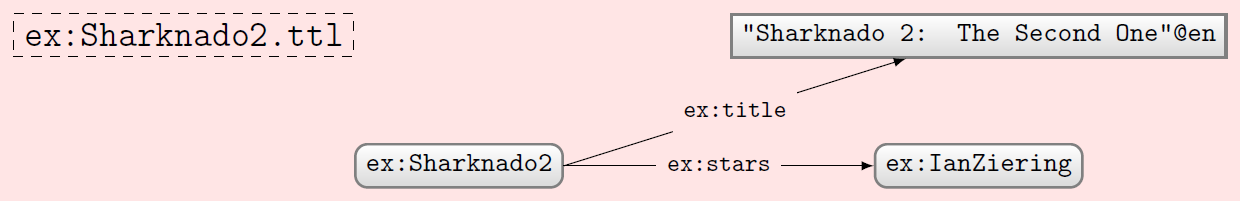 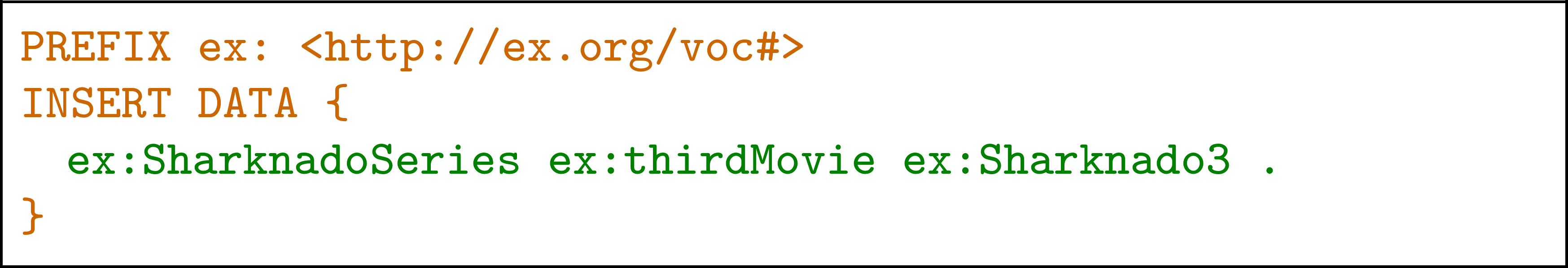 INSERT DATA named graph
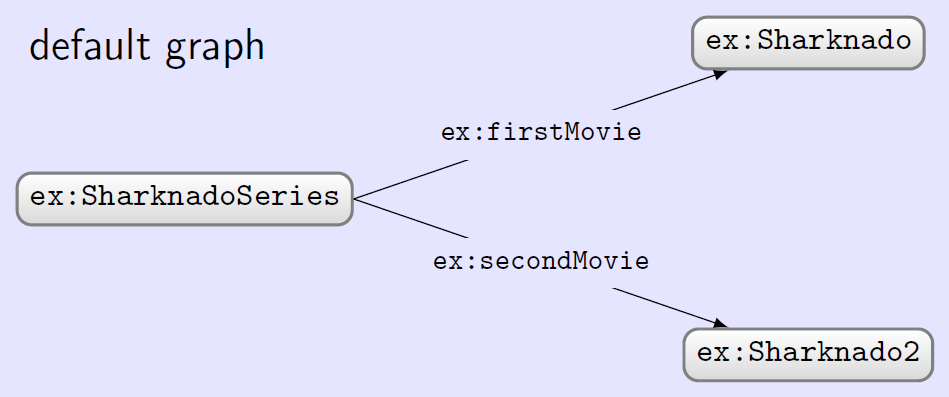 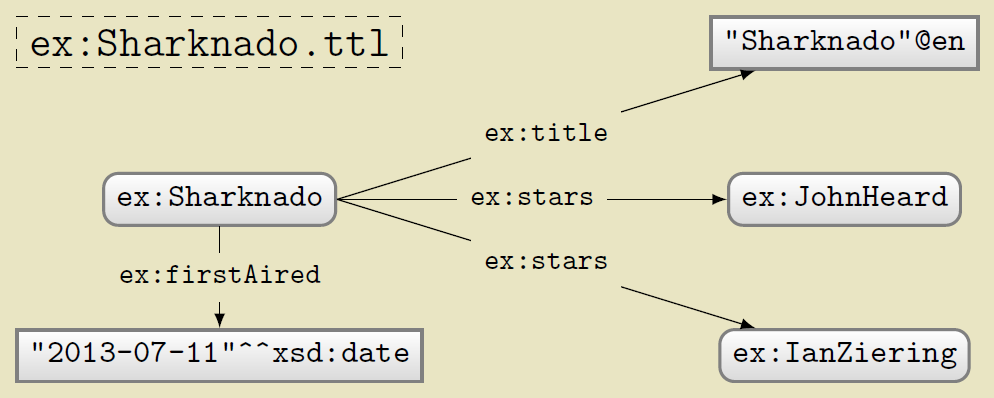 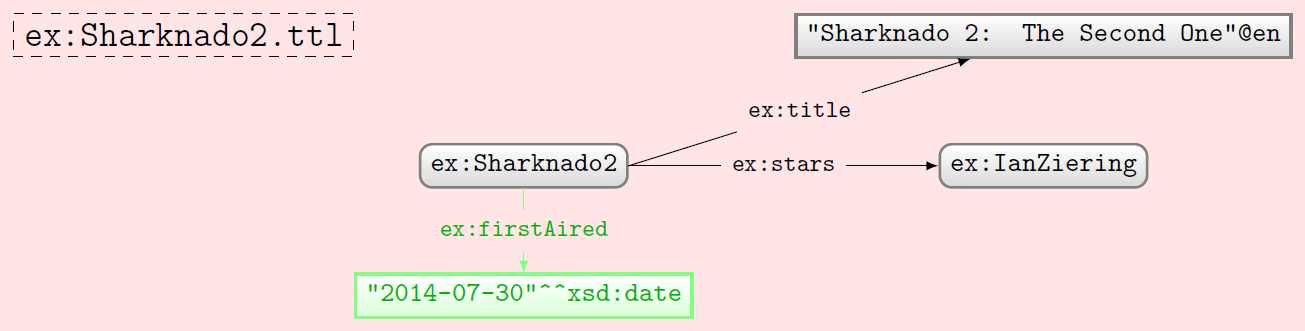 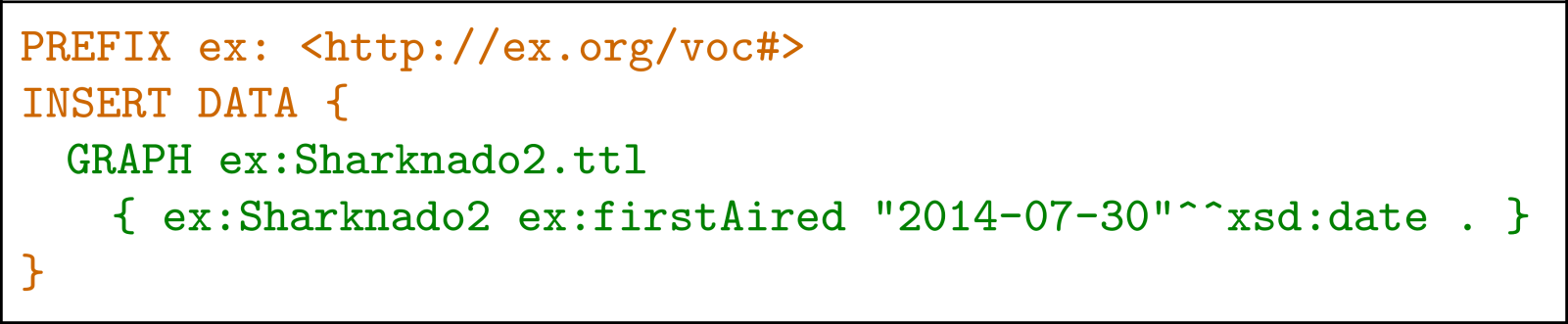 DELETE DATA
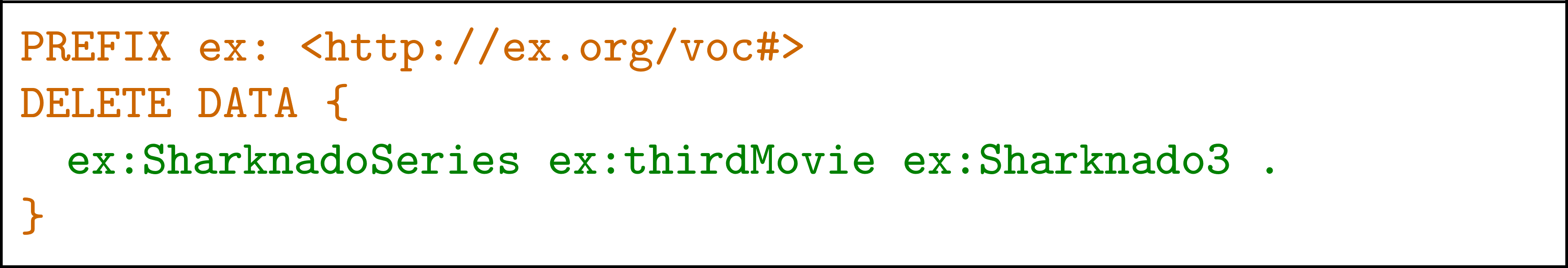 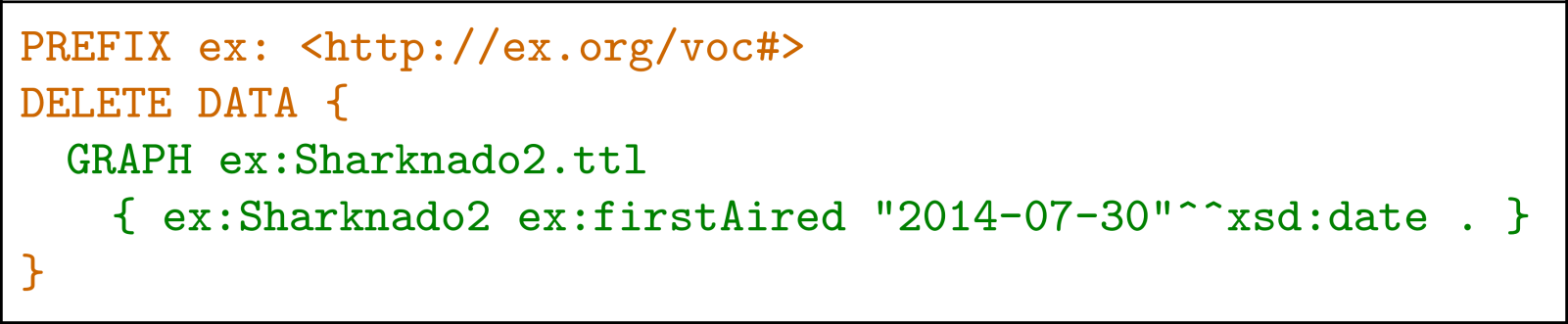 INSERT/DELETE with WHERE
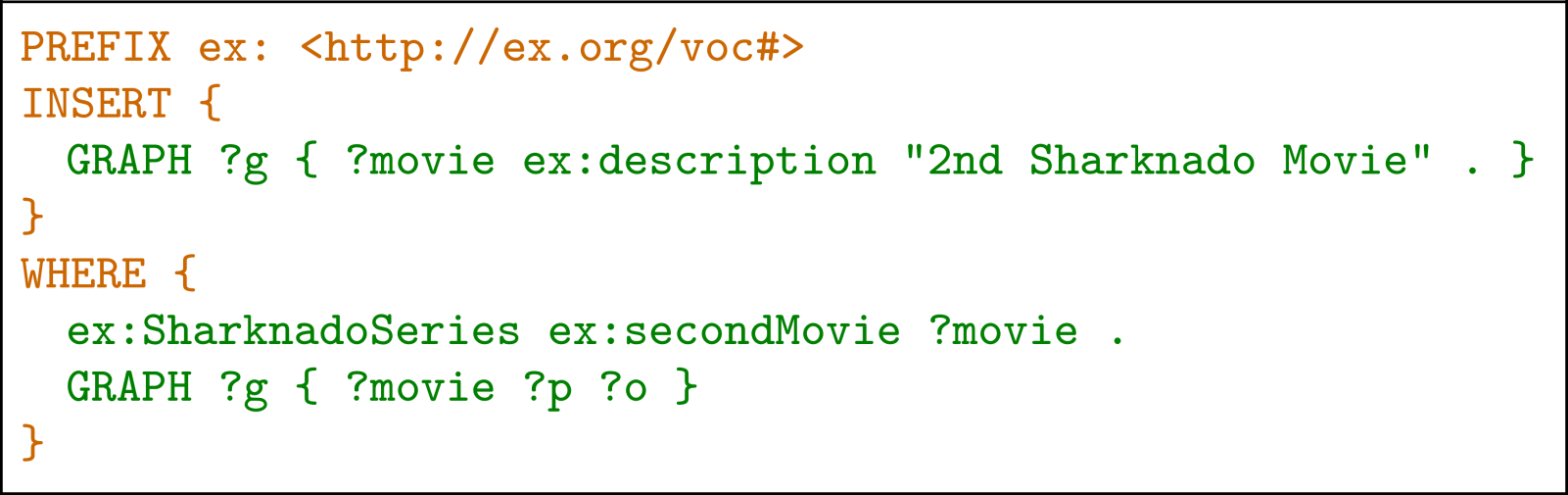 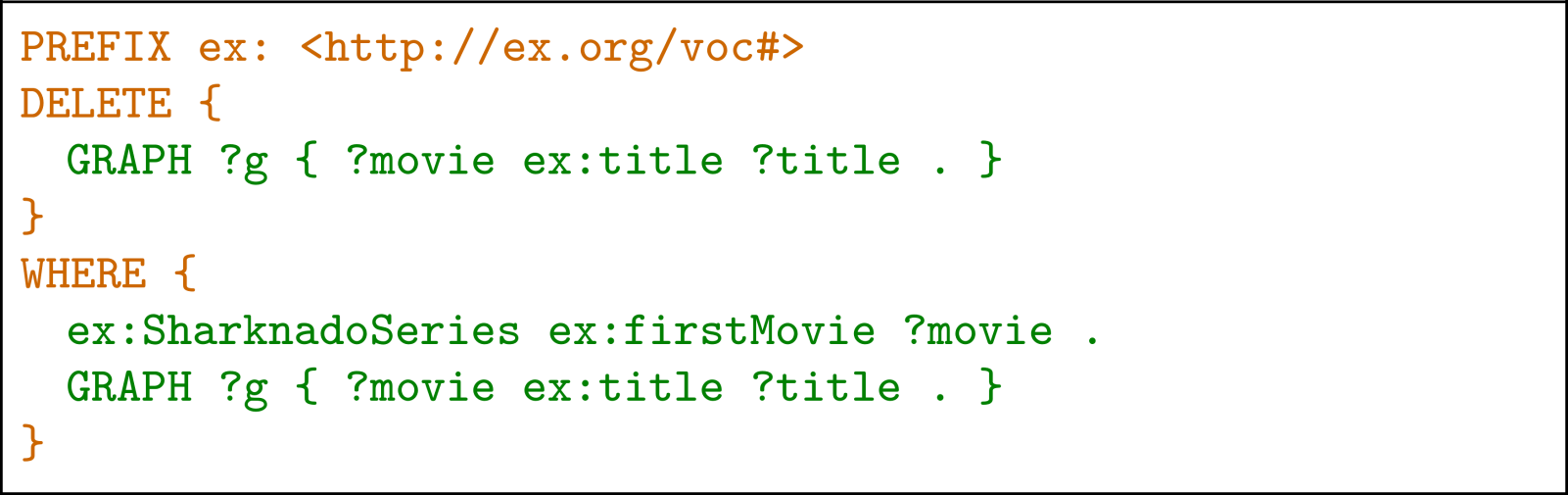 Combining INSERT/DELETE
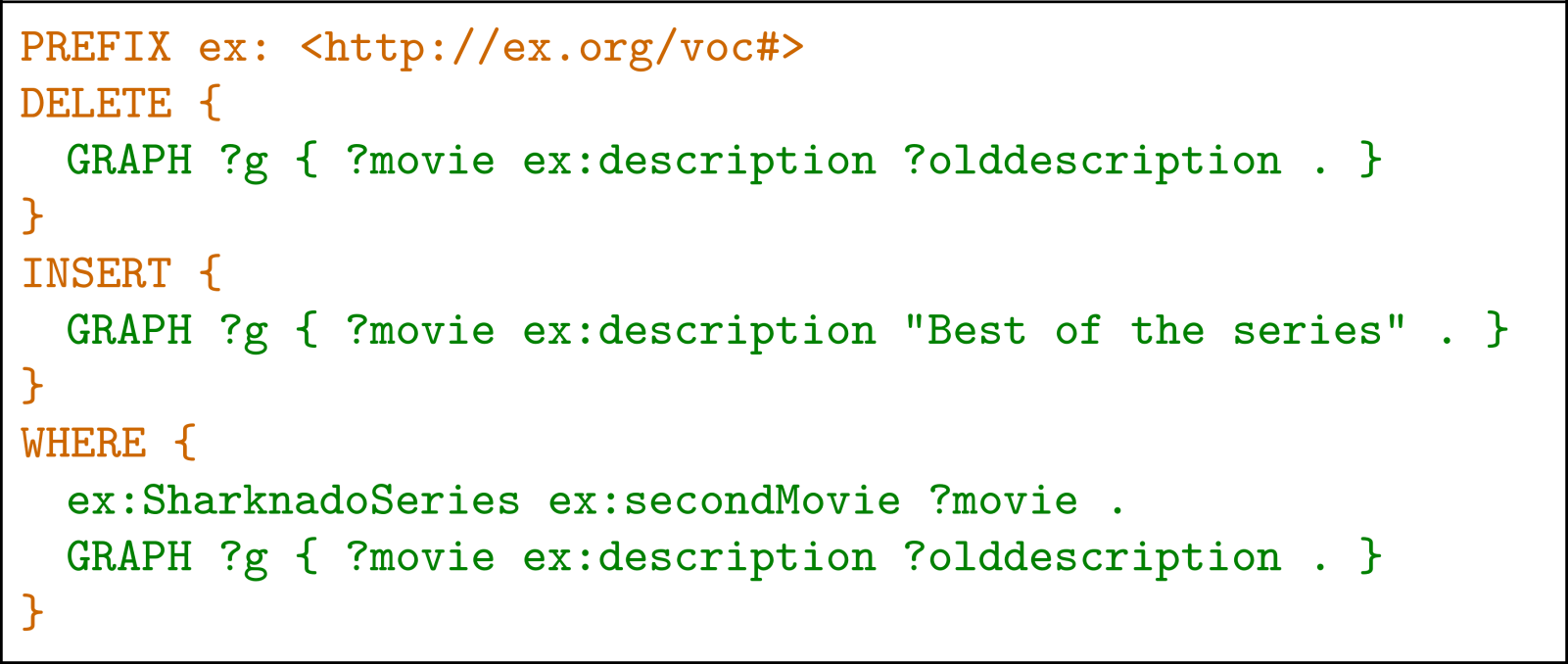 Solutions for WHERE generated before insertions/deletions

Deletions performed before insertions.
Set default update graph: WITH
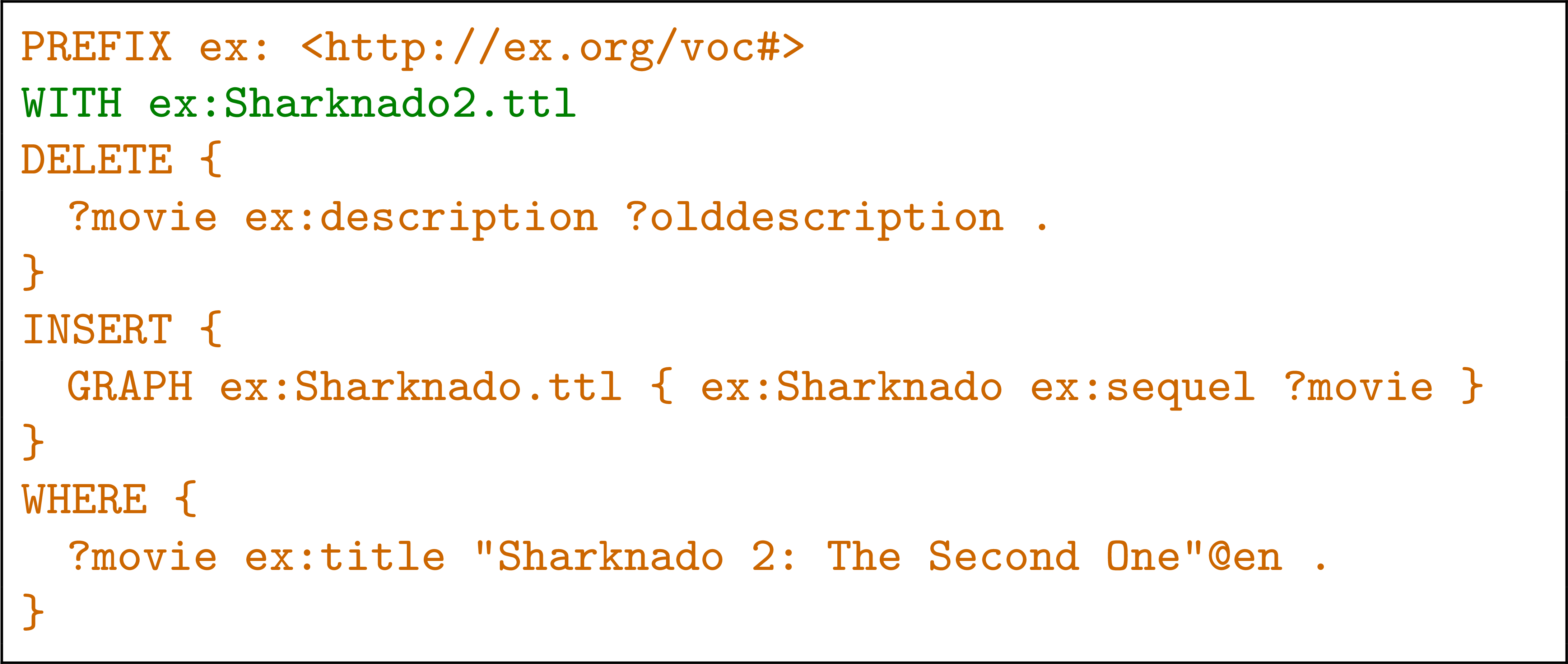 Simple DELETE WHERE
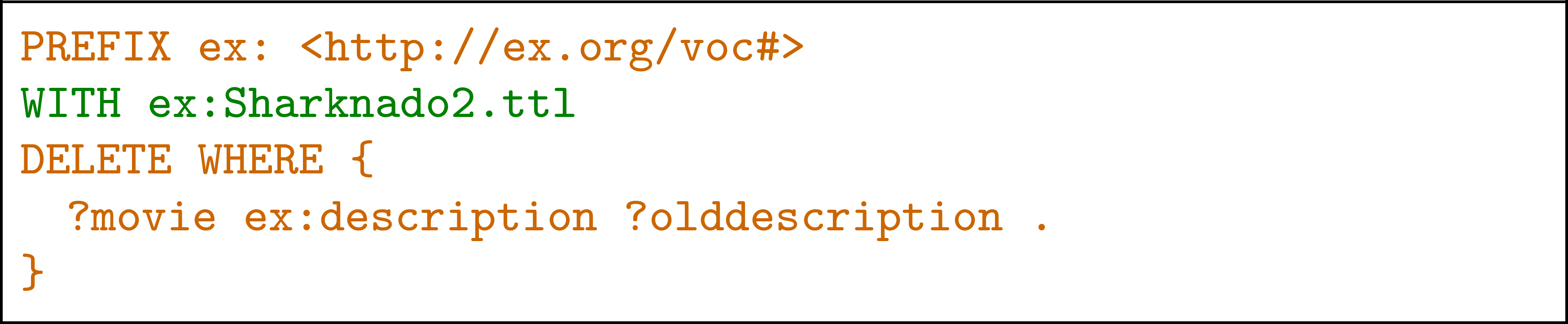 Equivalent to …
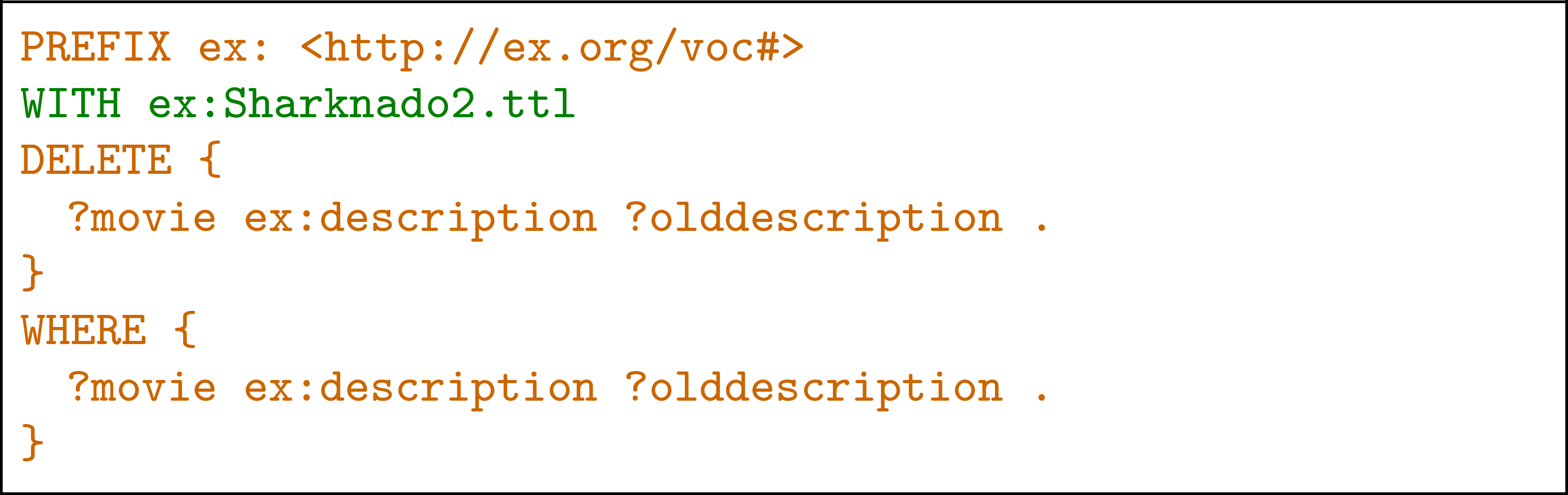 Managing named graphs: LOAD
LOAD a graph from the Web


SILENT: If load fails, suppress error
IRI-from: location of graph online
IRI-to: local named graph to load into
If not given, default graph will be appended
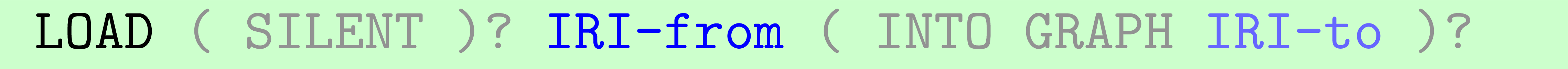 Destination graph created if it does not exist (otherwise data are appended)
Will fail if RDF cannot be extracted from source graph (unless silent is specified)
Managing named graphs: CLEAR
CLEAR all triples from some graph(s)


SILENT: If clear fails, suppress error
GRAPH IRI: clear specific named graph
DEFAULT: clear default graph
NAMED: clear all named graphs
ALL: clear all graphs
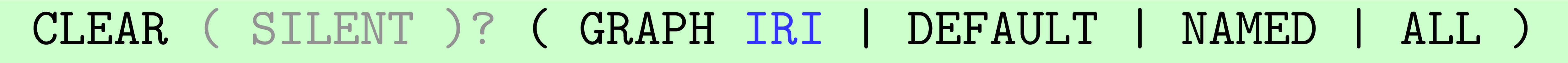 Will fail if graph does not exist (unless silent is specified)
Managing named graphs: CREATE
CREATE a new blank named graph


SILENT: If create fails, suppress error
GRAPH IRI: name of graph to create
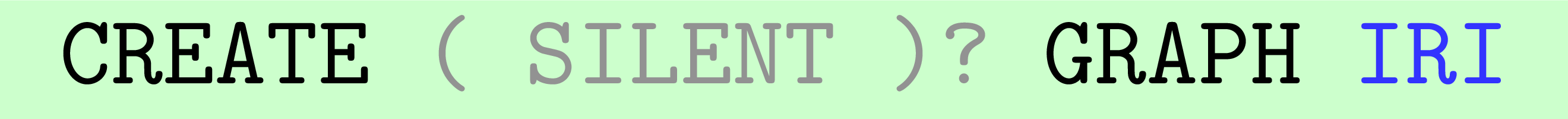 Will fail if graph already exists (unless silent is specified)
Existing graphs cannot be affected
Managing named graphs: DROP
DROP (remove) some graph(s)


SILENT: If drop fails, suppress error
GRAPH IRI: name of graph to drop
DEFAULT: drop default graph
NAMED: drop all named graphs
ALL: drop all graphs
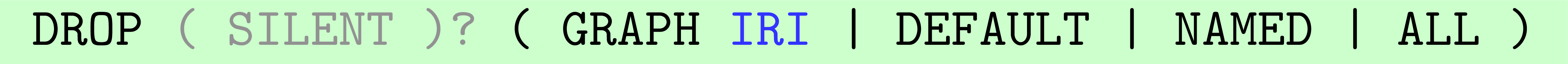 Will fail if graph does not exist (unless silent is specified)
An engine must have a default graph: DROP DEFAULT same as CLEAR DEFAULT
Managing named graphs: COPY
COPY one graph to another


SILENT: If copy fails, suppress error
IRI-from: name of graph to copy from
IRI-to: name of graph to copy to
DEFAULT: copy from/to default graph
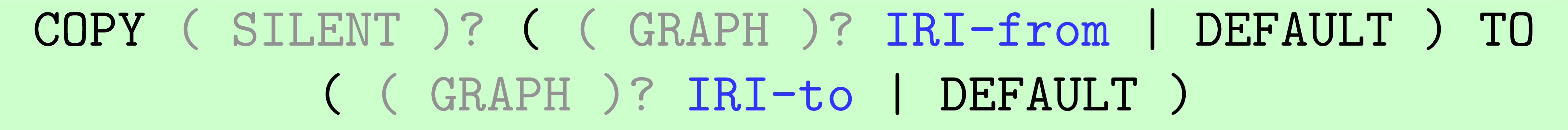 May fail if source graph does not exist (unless silent is specified)
Destination graph will be created or cleared before the copy is done
Source graph unaffected
Managing named graphs: MOVE
MOVE one graph to another


SILENT: If move fails, suppress error
IRI-from: name of graph to move
IRI-to: name of graph to move to
DEFAULT: move from/to default graph
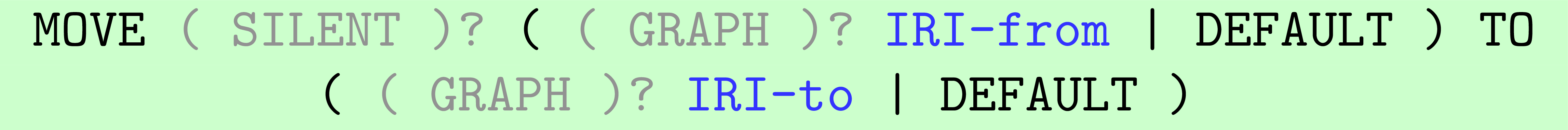 May fail if source graph does not exist (unless silent is specified)
Destination graph will be created or cleared before the copy is done
Source graph dropped after the move.
Managing named graphs: ADD
ADD data from one graph to another


SILENT: If add fails, suppress error
IRI-from: name of graph to add
IRI-to: name of graph to add to
DEFAULT: add from/to default graph
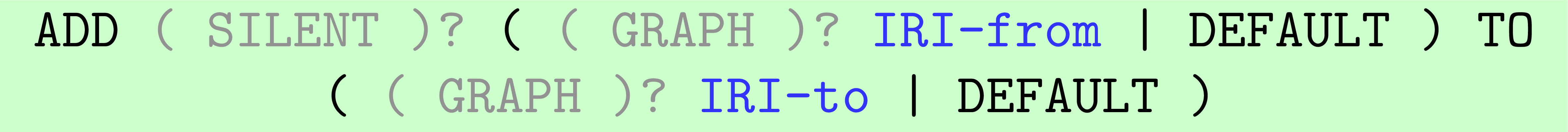 May fail if source graph does not exist (unless silent is specified)
Destination graph created if it does not exist (otherwise data are appended)
Source graph unaffected
New feature:	SPARQL 1.1 Entailment Regimes
What’s new in SPARQL 1.1?
New query features
An update language
Support for RDFS/OWL entailment
New output formats
SPARQL 1.1 Entailment Regimes
States how entailments can be included in SPARQL results
Support for RDFS / sublanguages of OWL
Not well supported (to best of my knowledge)
Not going to cover it
If interested, check out the book chapter or 
http://www.w3.org/TR/sparql11-entailment/
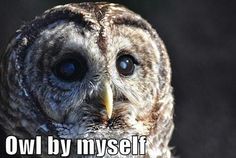 New feature:	SPARQL 1.1 Output Formats
What’s new in SPARQL 1.1?
New query features
An update language
Support for RDFS/OWL entailment
New output formats
SPARQL 1.1 Output Formats
SELECT, ASK (non-RDF):
XML (1.0), JSON (1.1), CSV/TSV (1.1)

CONSTRUCT, DESCRIBE (RDF)
Standard RDF syntaxes: RDF/XML, Turtle, etc.
Quick mention:	SPARQL 1.1 Protocol
Defines a HTTP protocol
How to issue queries/update over HTTP
GET / POST
How different output formats can be requested
Accept: text/turtle, application/rdf+xml
What response codes should be returned; e.g.
200 if successful
4XX if SPARQL query is invalid
5XX if query was okay but server failed to answer
… etc. See more details: 
http://www.w3.org/TR/sparql11-protocol/
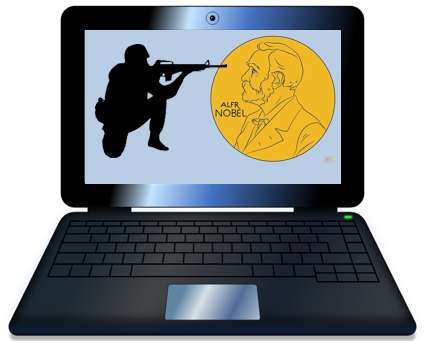 SPARQL endpoints on the Web!
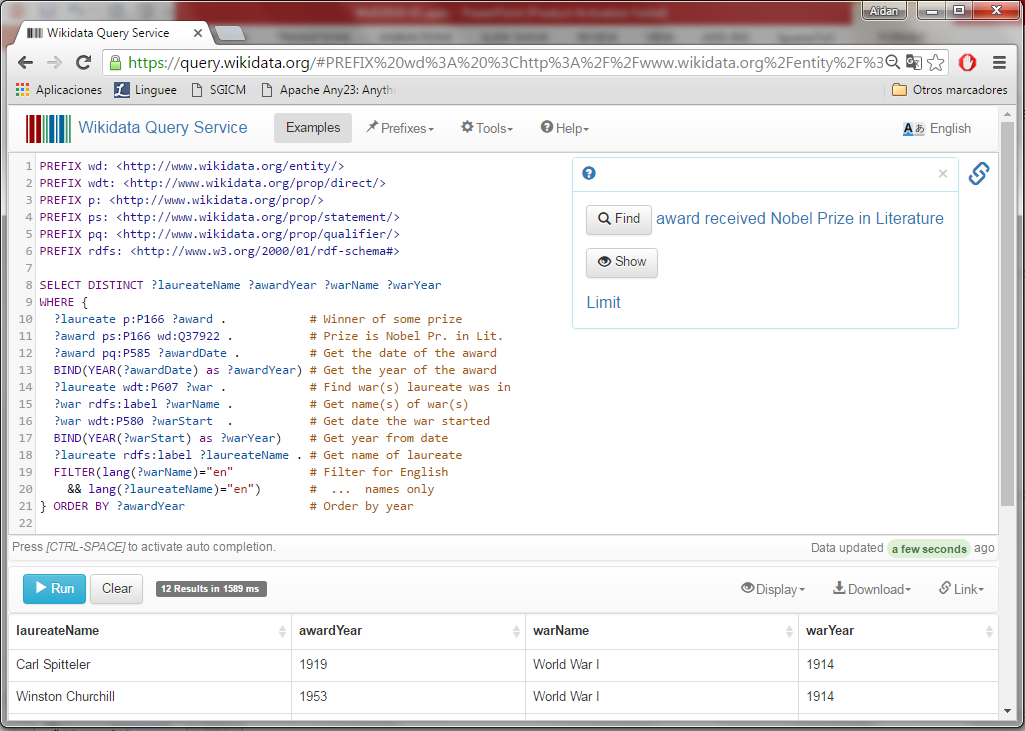 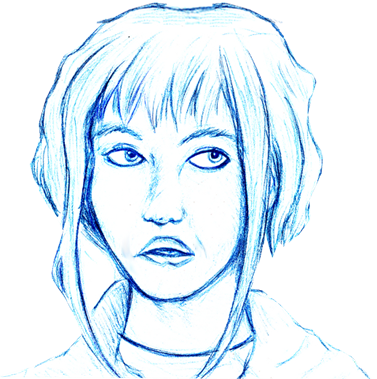 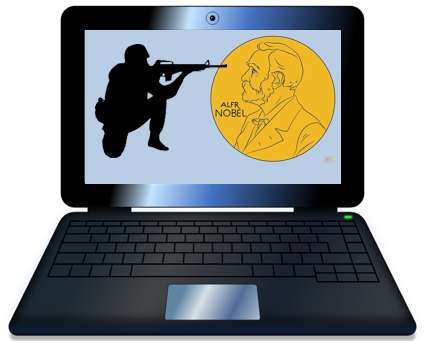 SPARQL endpoints on the Web!
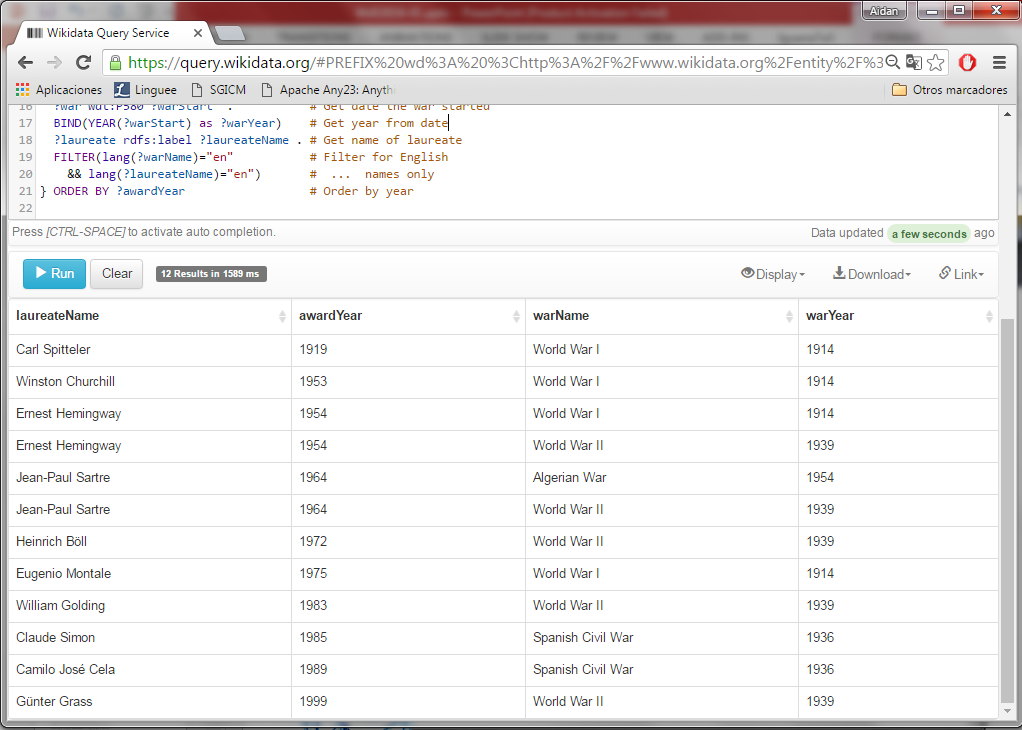 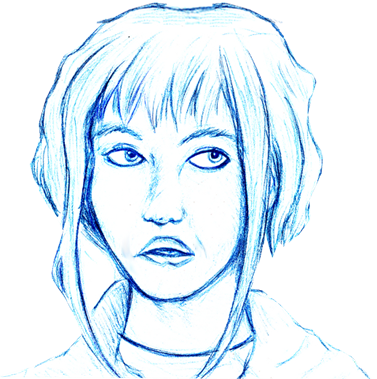 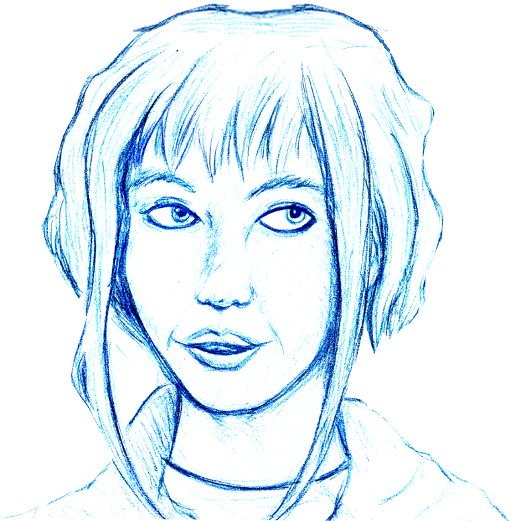 (Hidden slide)
PREFIX wd: <http://www.wikidata.org/entity/>
PREFIX wdt: <http://www.wikidata.org/prop/direct/>
PREFIX p: <http://www.wikidata.org/prop/>
PREFIX ps: <http://www.wikidata.org/prop/statement/>
PREFIX pq: <http://www.wikidata.org/prop/qualifier/>
PREFIX rdfs: <http://www.w3.org/2000/01/rdf-schema#>

SELECT DISTINCT ?laureateName ?awardYear ?warName ?warYear
WHERE {
  ?laureate p:P166 ?award .            # Winner of some prize
  ?award ps:P166 wd:Q37922 .           # Prize is Nobel Pr. in Lit.
  ?award pq:P585 ?awardDate .          # Get the date of the award
  BIND(YEAR(?awardDate) as ?awardYear) # Get the year of the award
  ?laureate wdt:P607 ?war .            # Find war(s) laureate was in
  ?war rdfs:label ?warName .           # Get name(s) of war(s)
  ?war wdt:P580 ?warStart  .			   # Get year the war started
  BIND(YEAR(?warStart) as ?warYear)
  ?laureate rdfs:label ?laureateName . # Get name of laureate
  FILTER(lang(?warName)="en"           # Filter for English
    && lang(?laureateName)="en")       #  ...  names only
} ORDER BY ?awardYear                  # Order by year or award

https://query.wikidata.org/
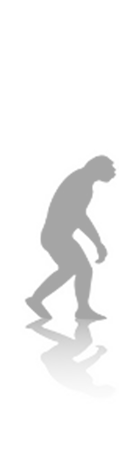 Questions?
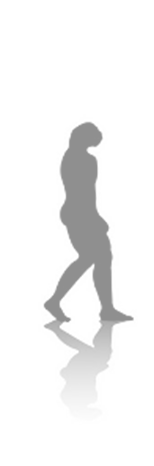 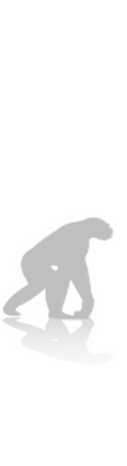 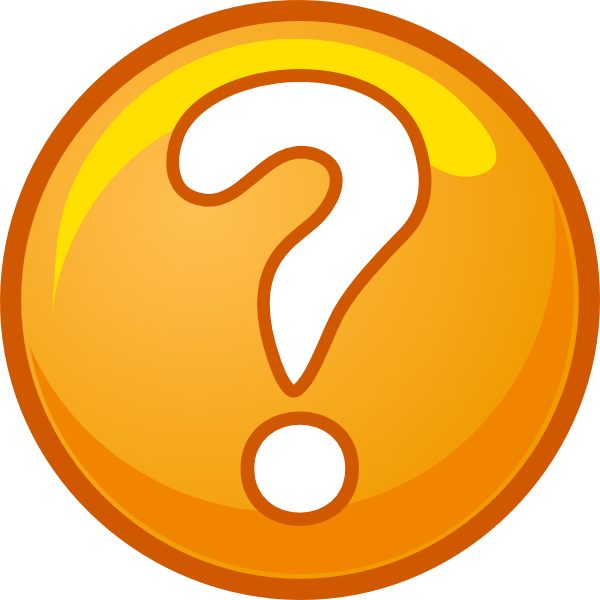 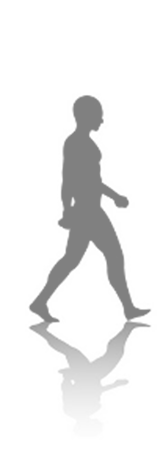 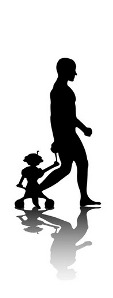